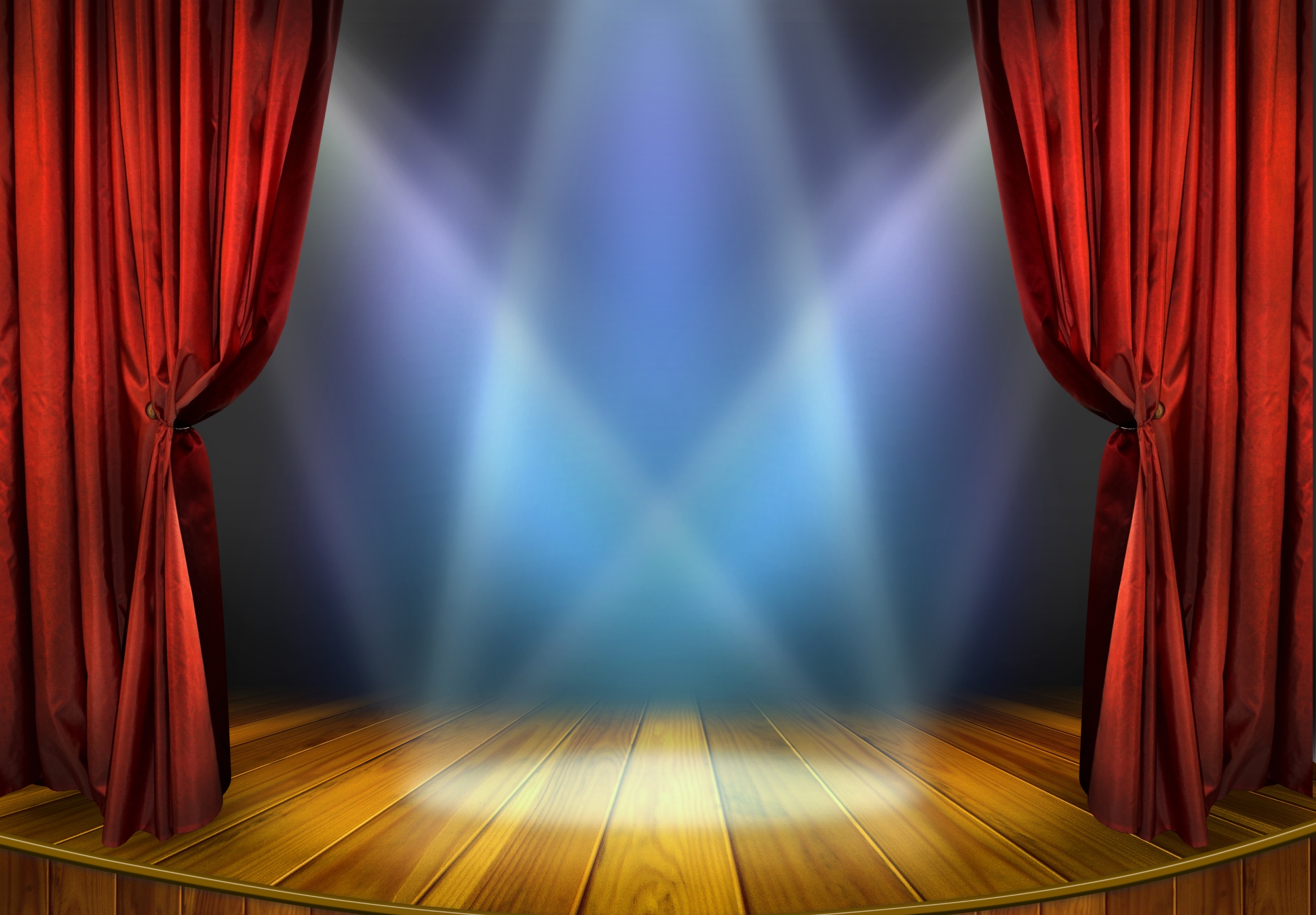 Государственное автономное учреждение социального обслуживания населения Октябрьский дом-интернат для престарелых и инвалидов
Театр без границ
Театральная студия «Ковчег»
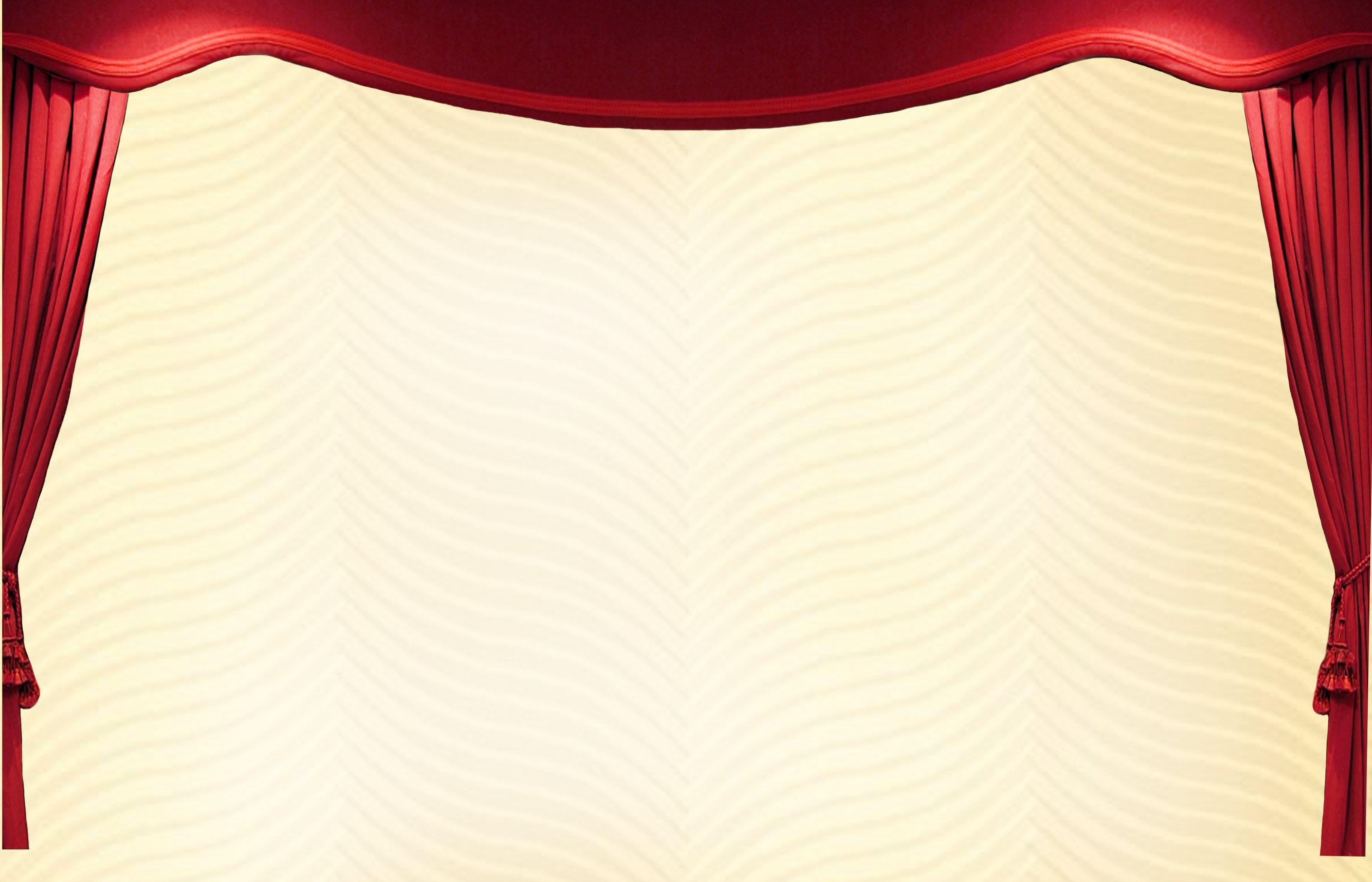 Цель театральной студии - развитие творческих способностей пожилых и инвалидов средствами театрального искусства с целью их активизации, социальной адаптации, удовлетворения потребности в театральном творчестве и самореализации.
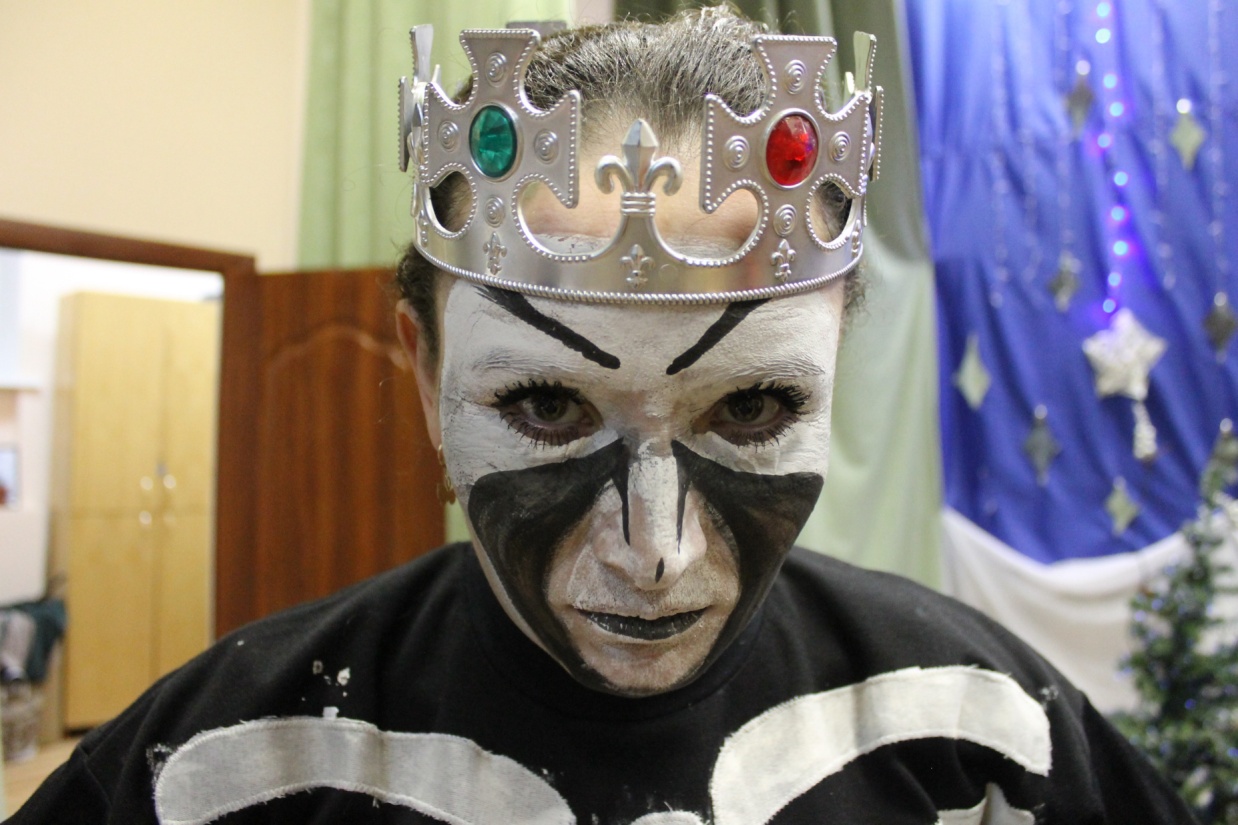 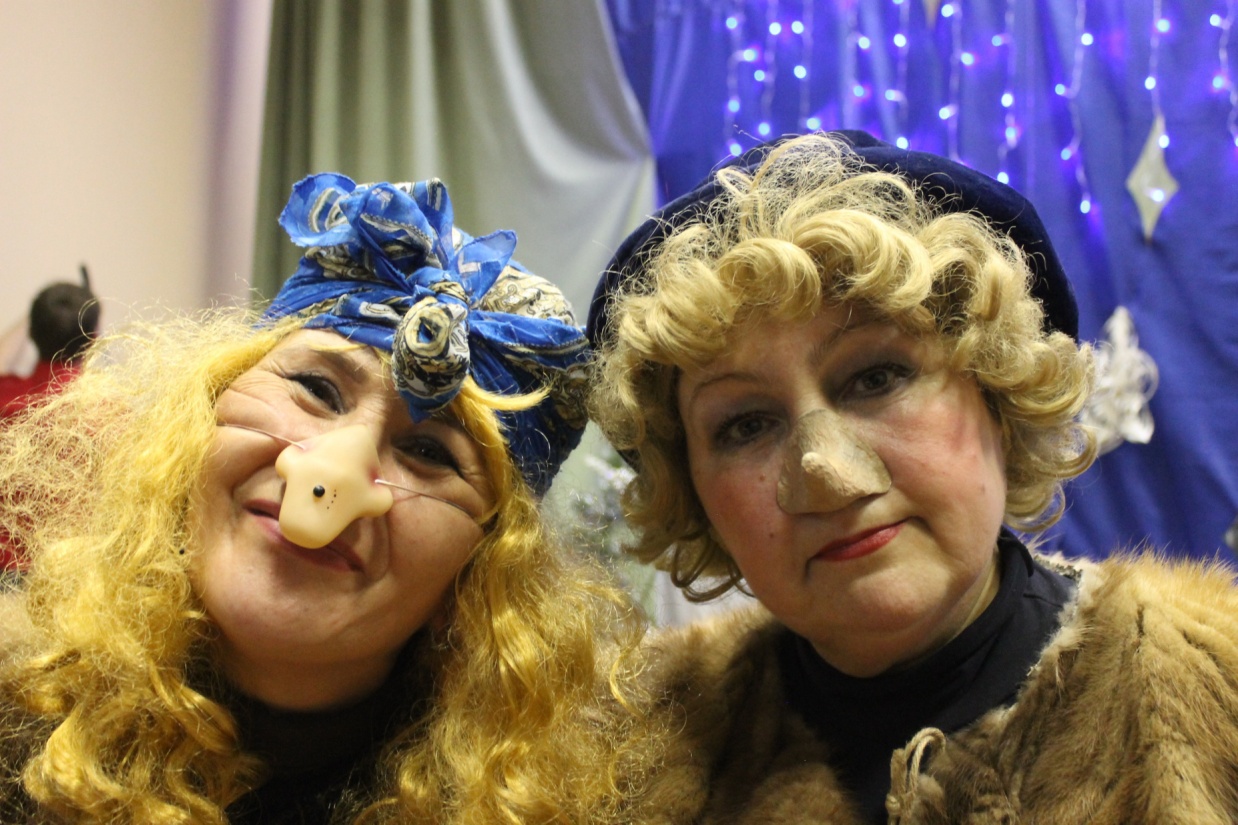 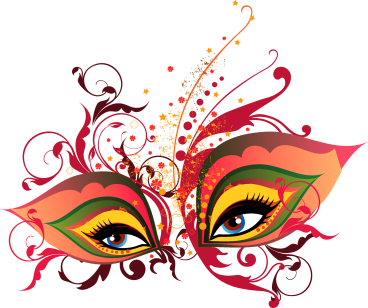 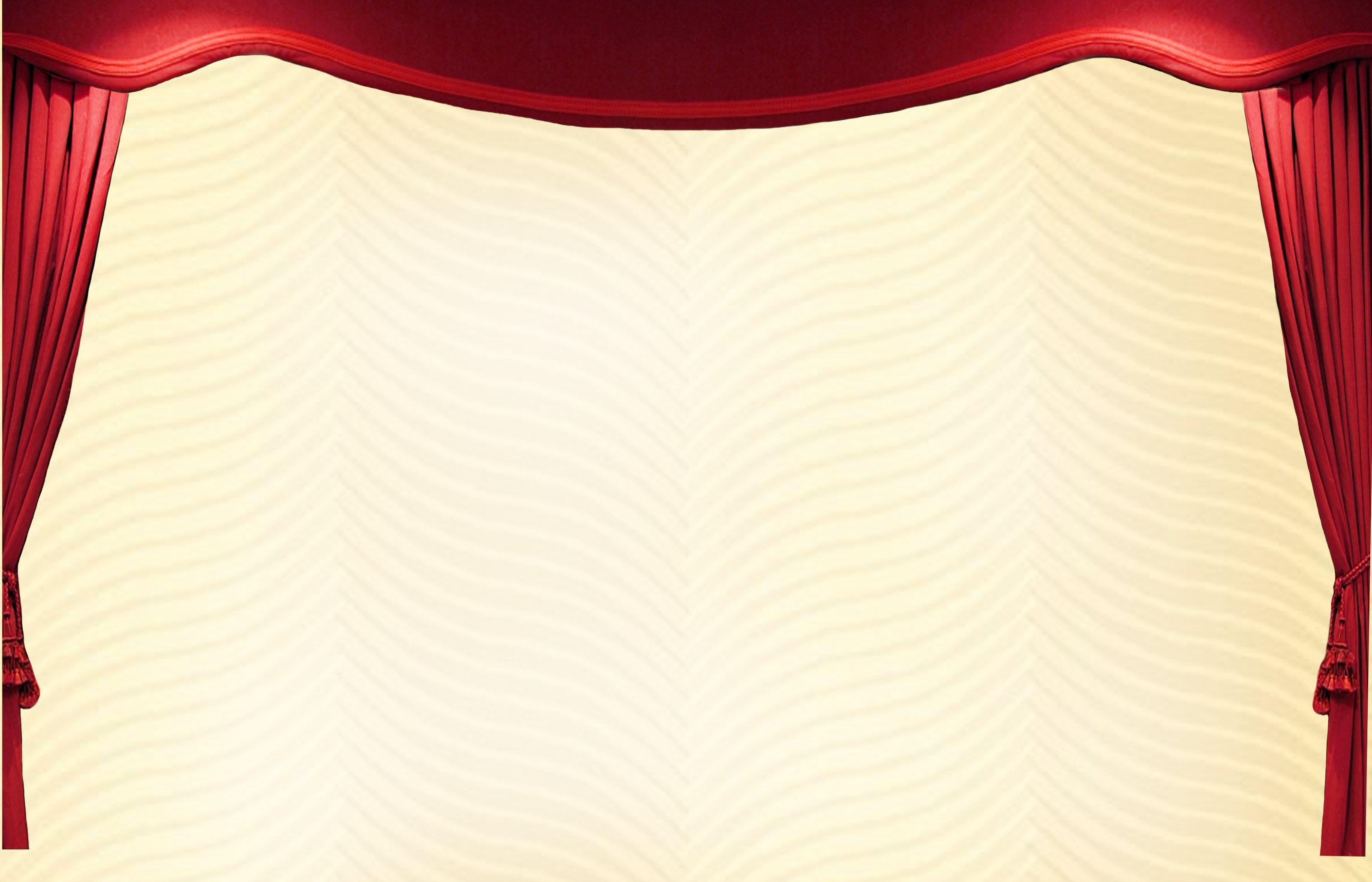 Задачи:
	- развитие творческого воображения, фантазии, мышления;
	- развитие коммуникативных навыков, речевого аппарата слушателей, навыков публичного выступления;
	- организация дневной занятости и досуга;
	-научить участников студии работать в творческом коллективе над созданием совместного продукта — спектакля.
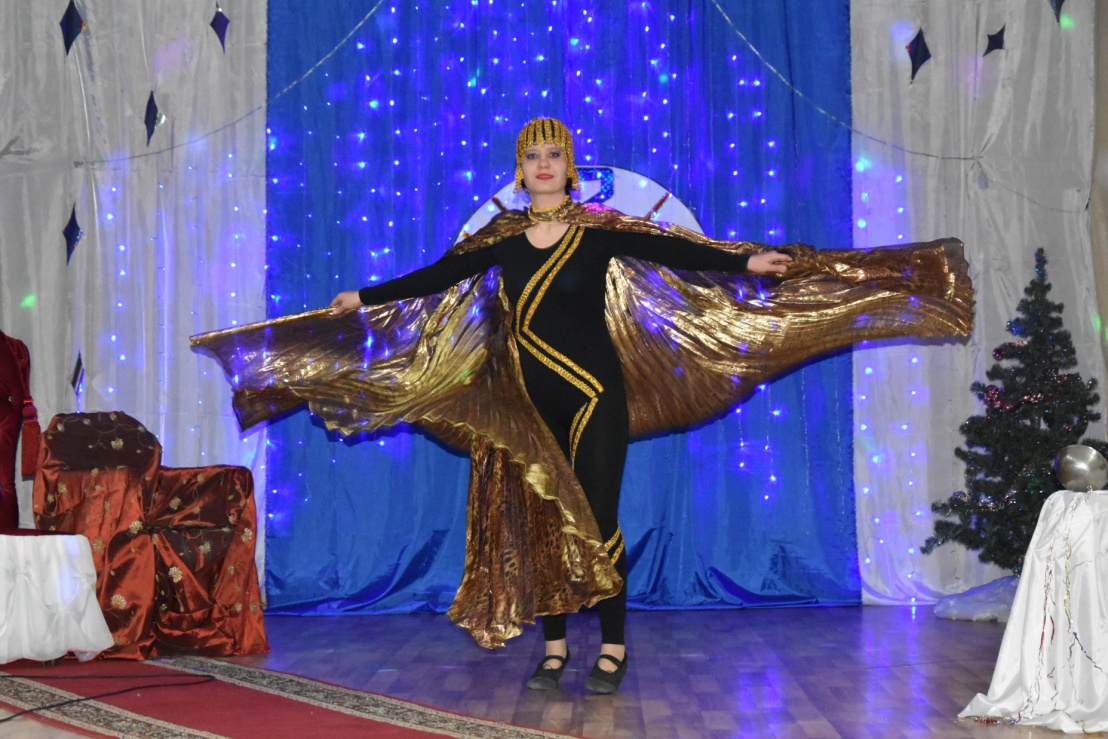 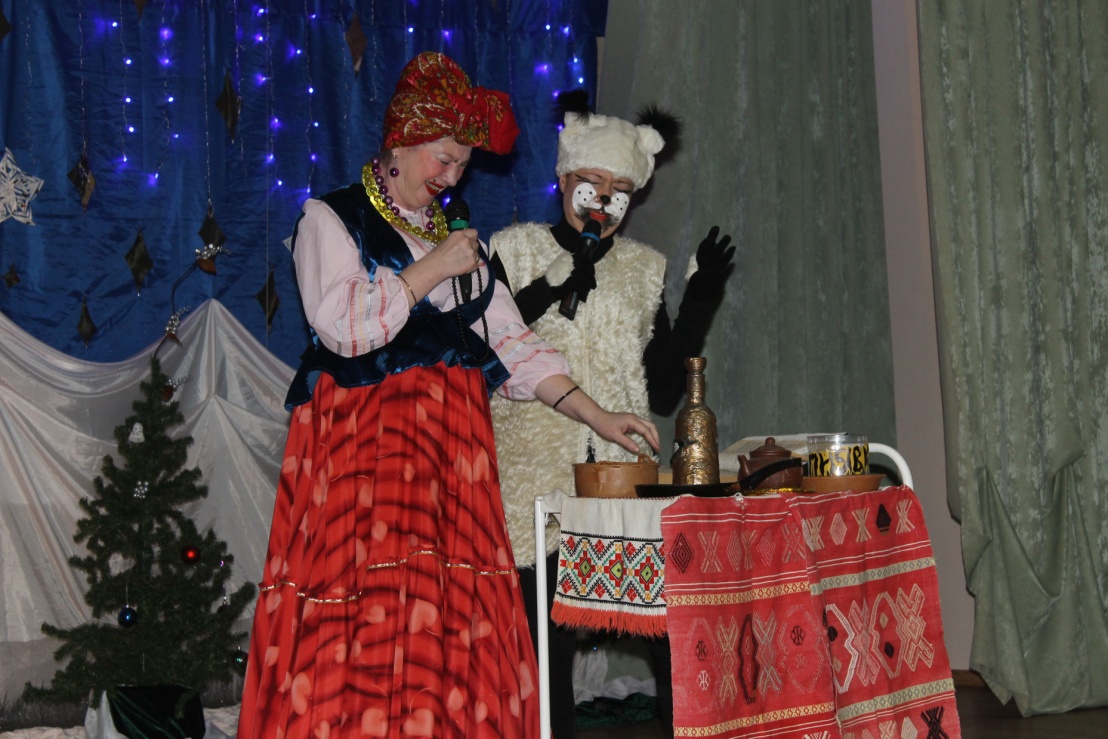 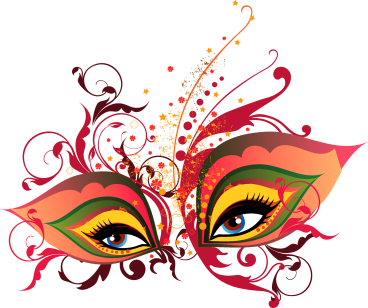 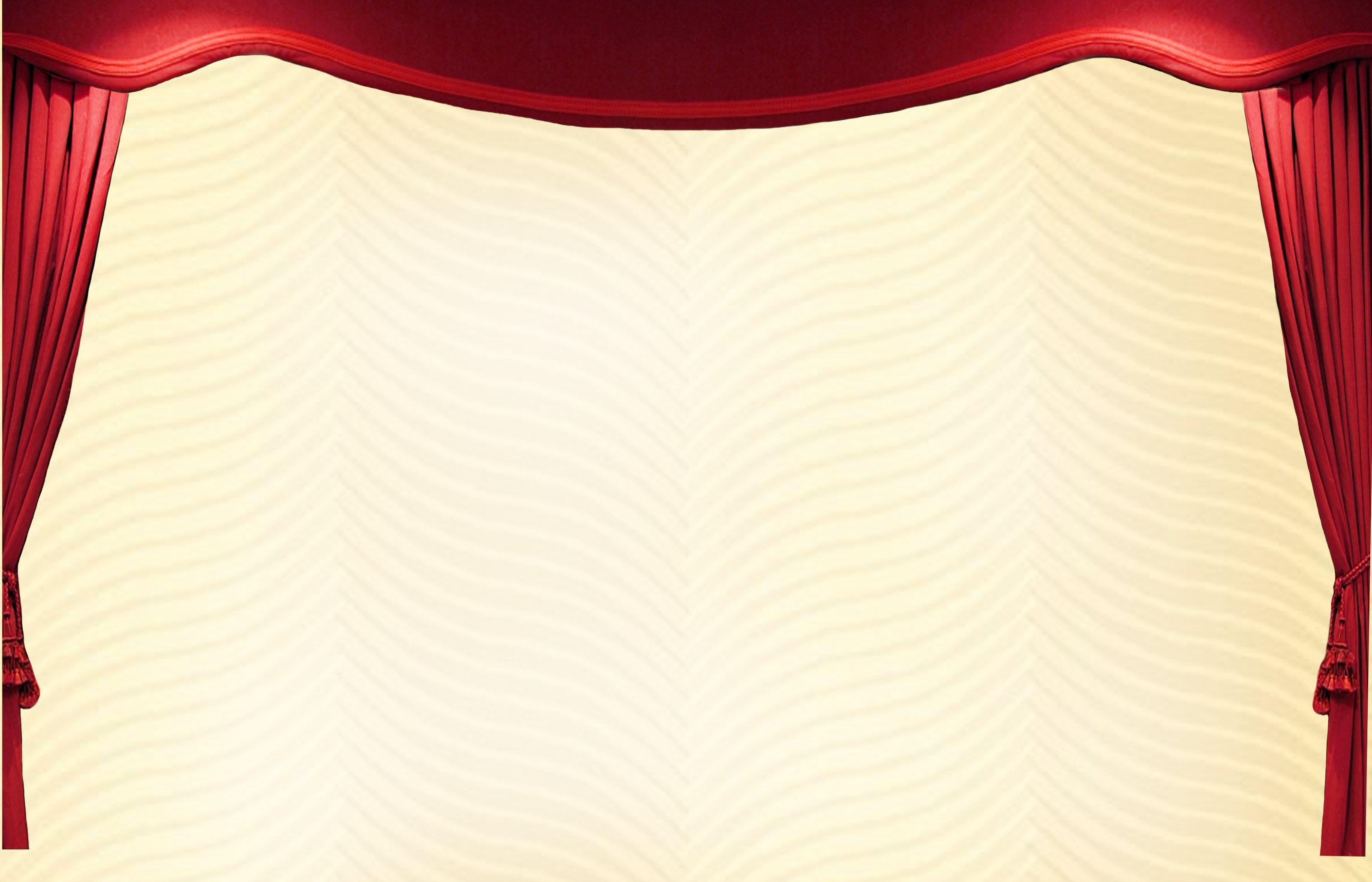 Постановки с использованием ростовых кукол
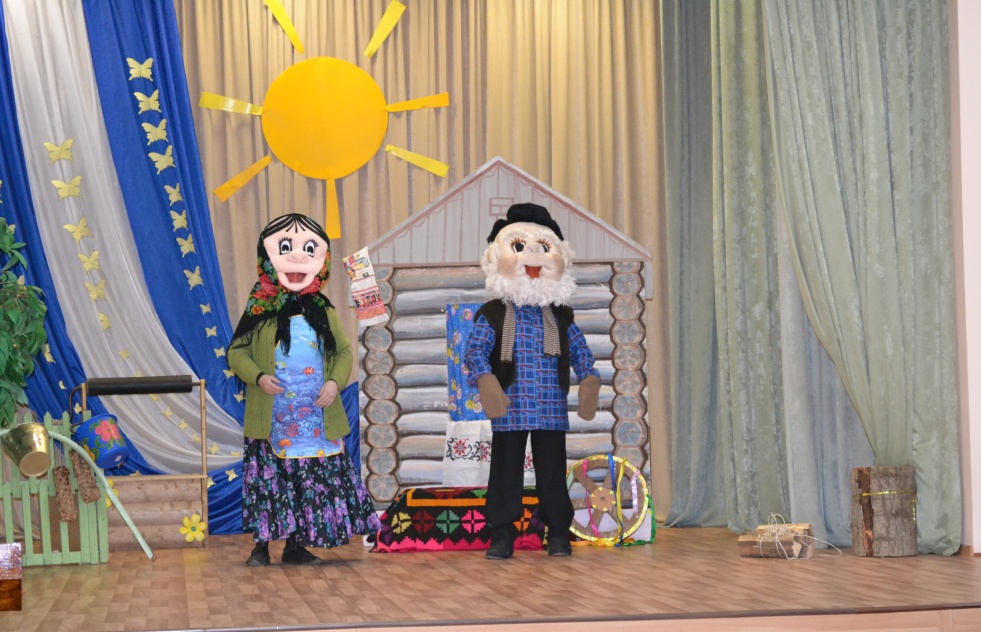 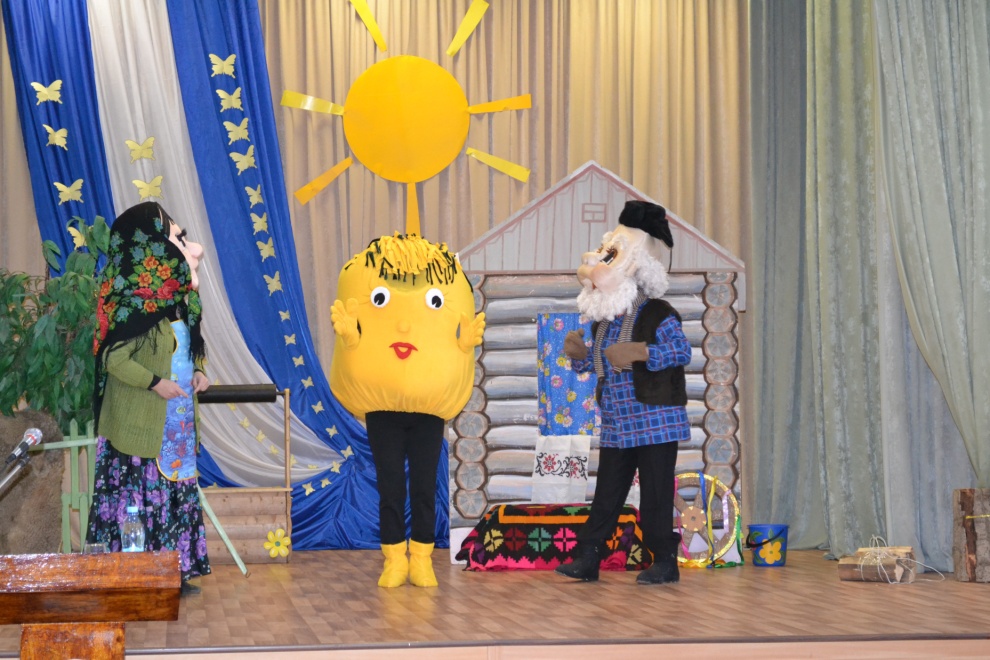 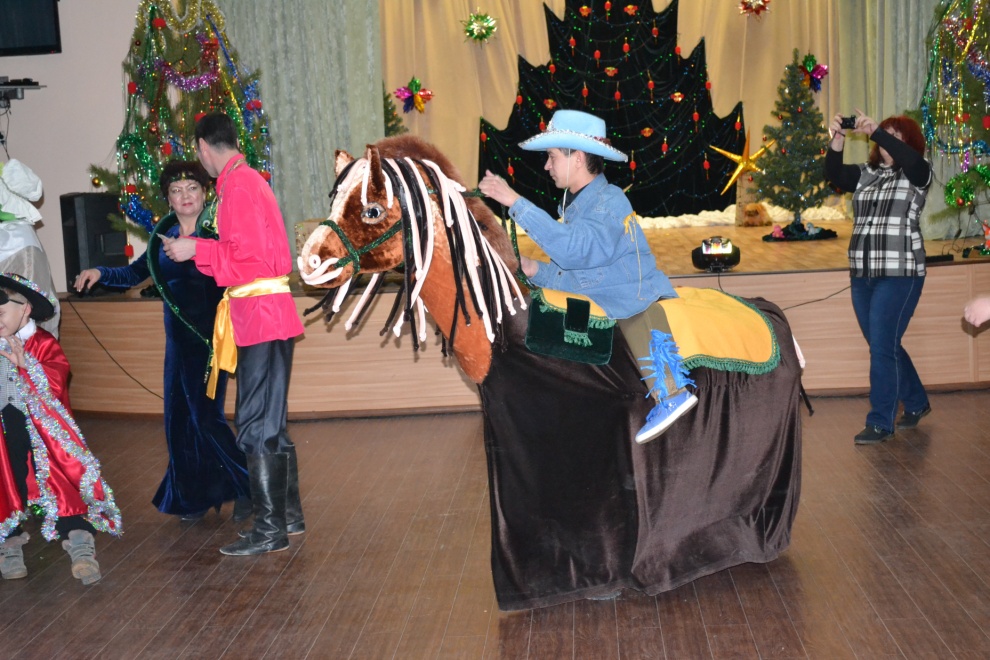 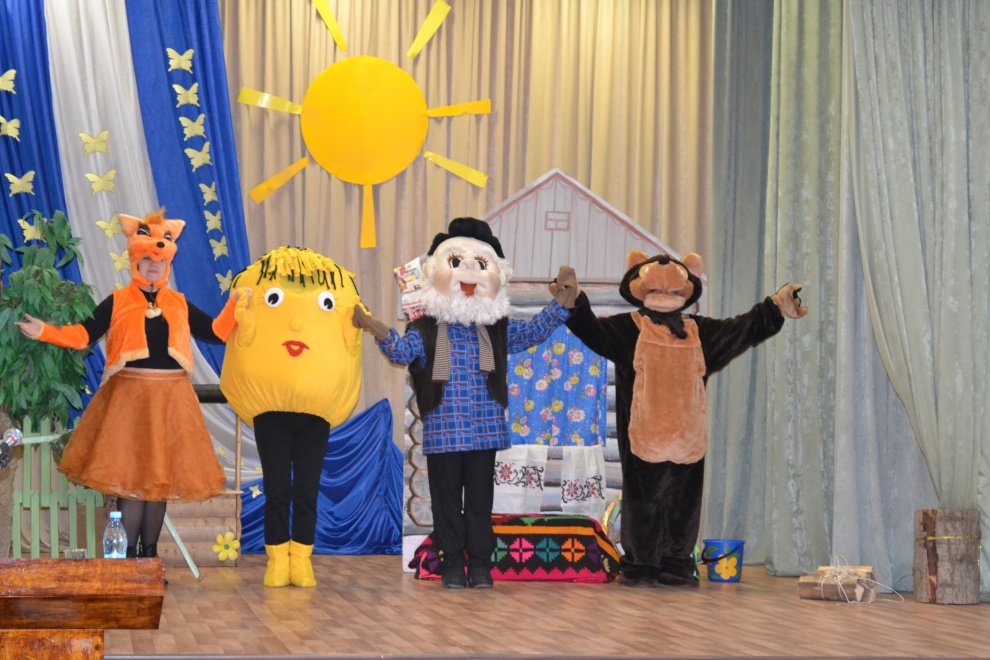 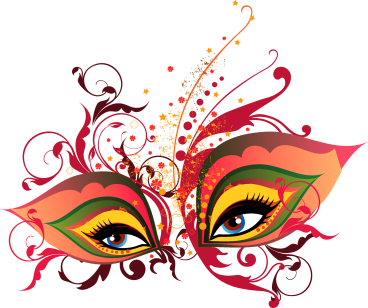 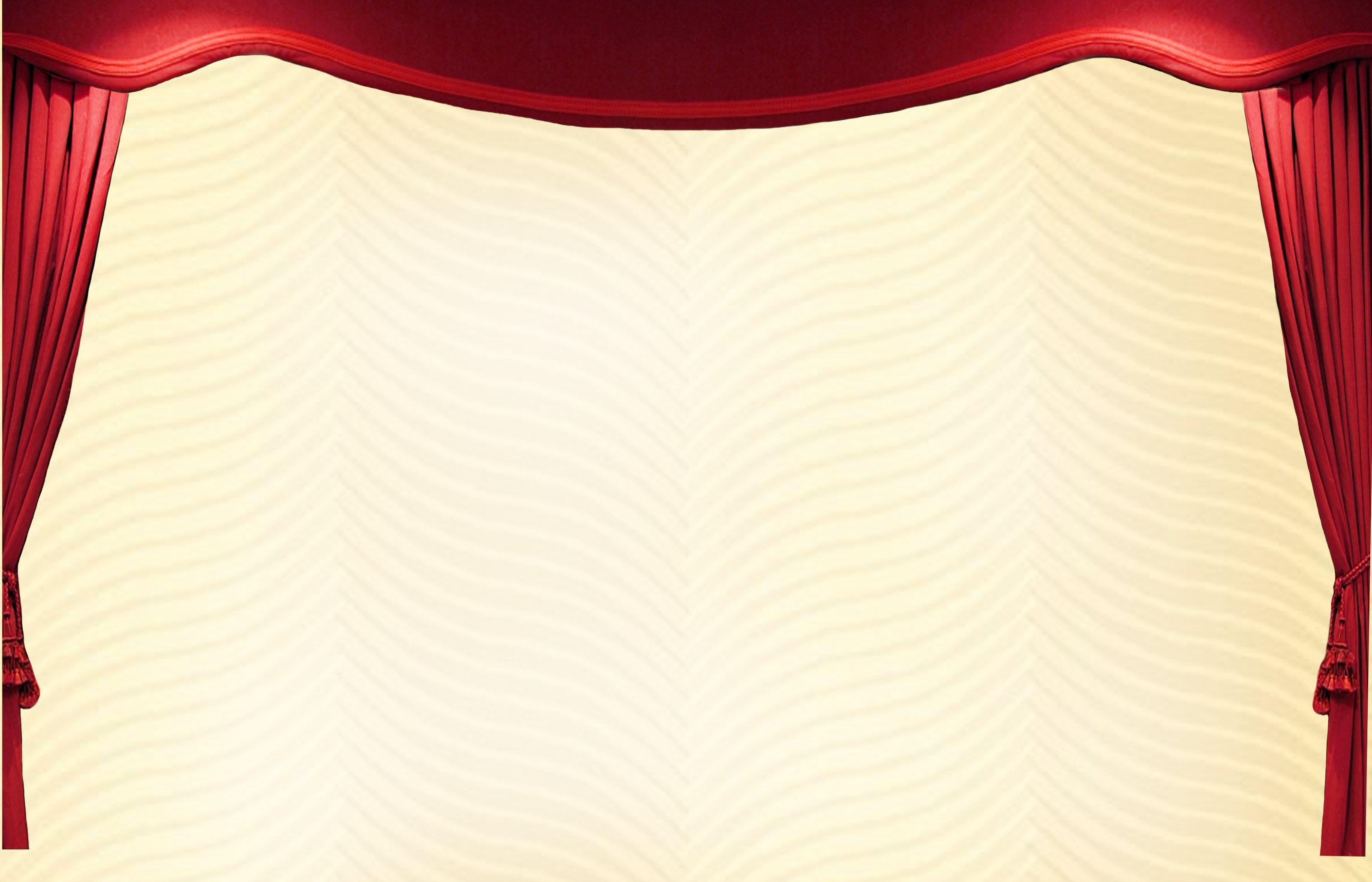 Участники студии готовят театрализованные 
представления к праздникам зональным и республиканским конкурсам и фестивалям
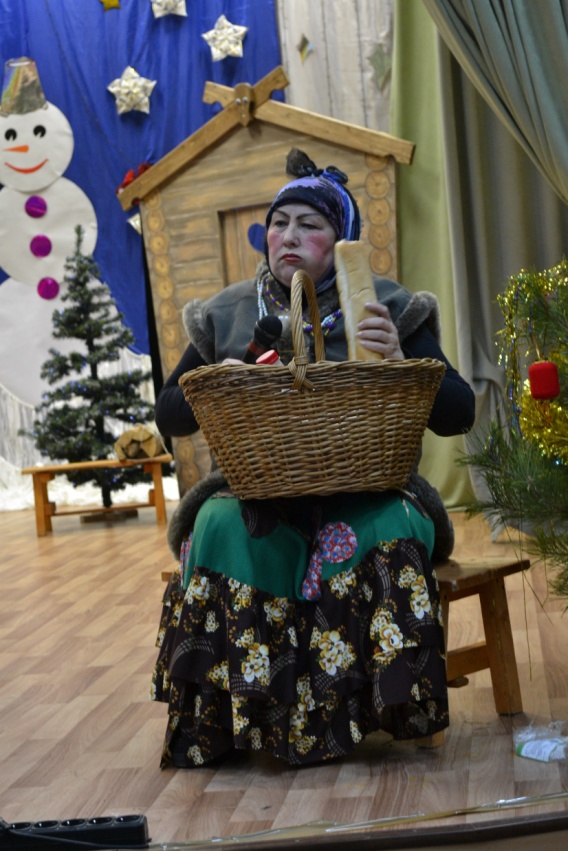 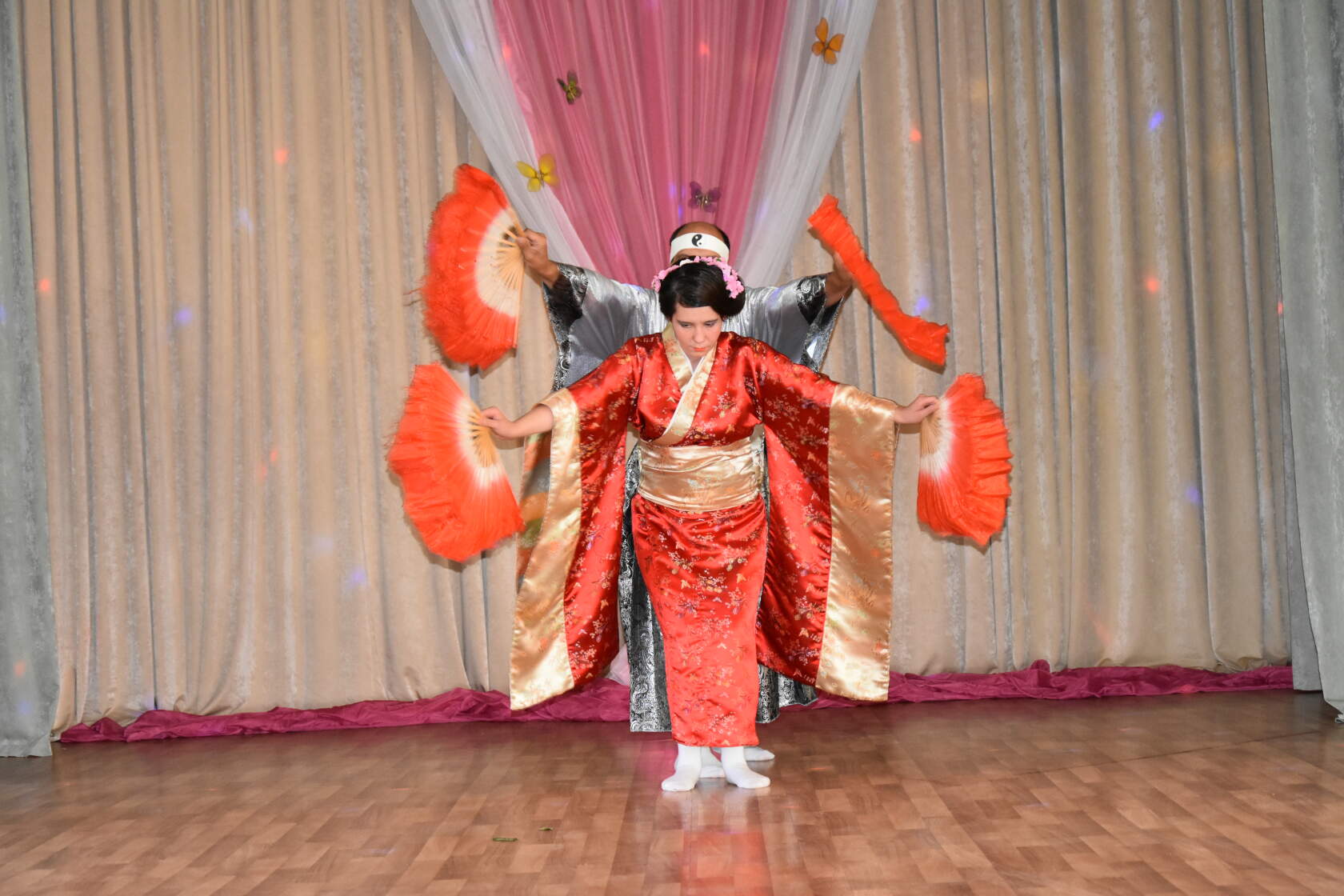 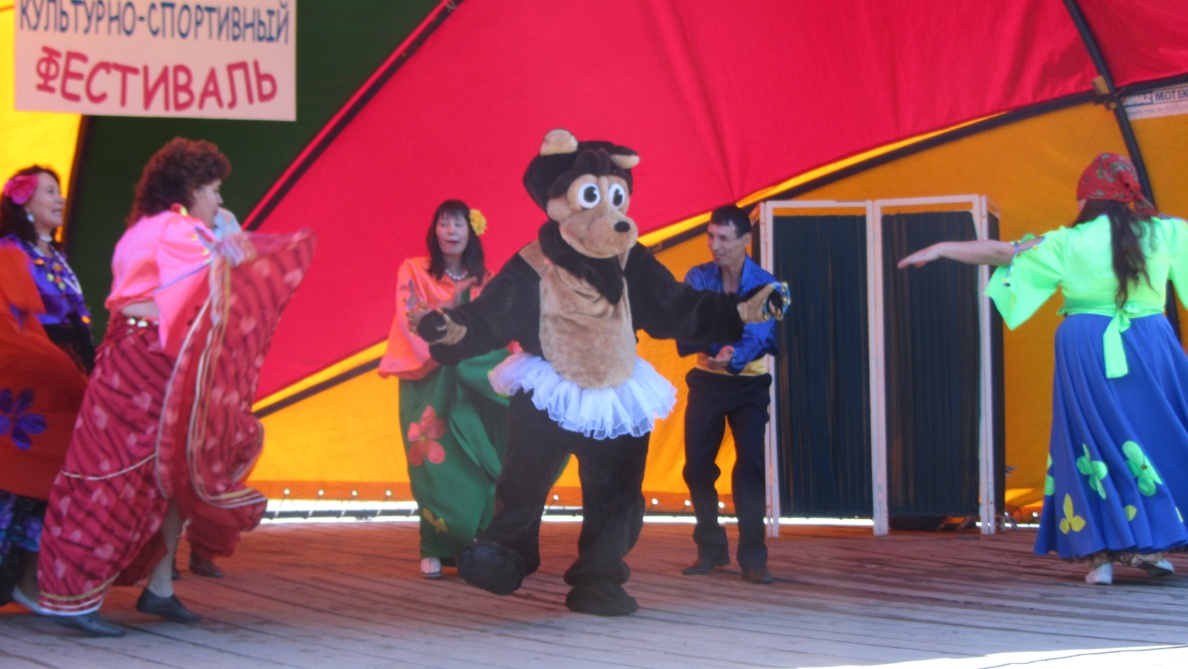 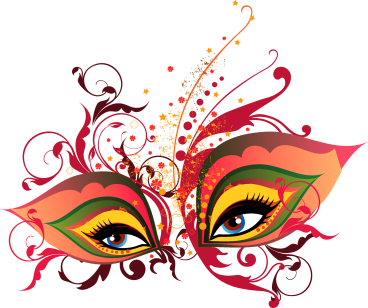 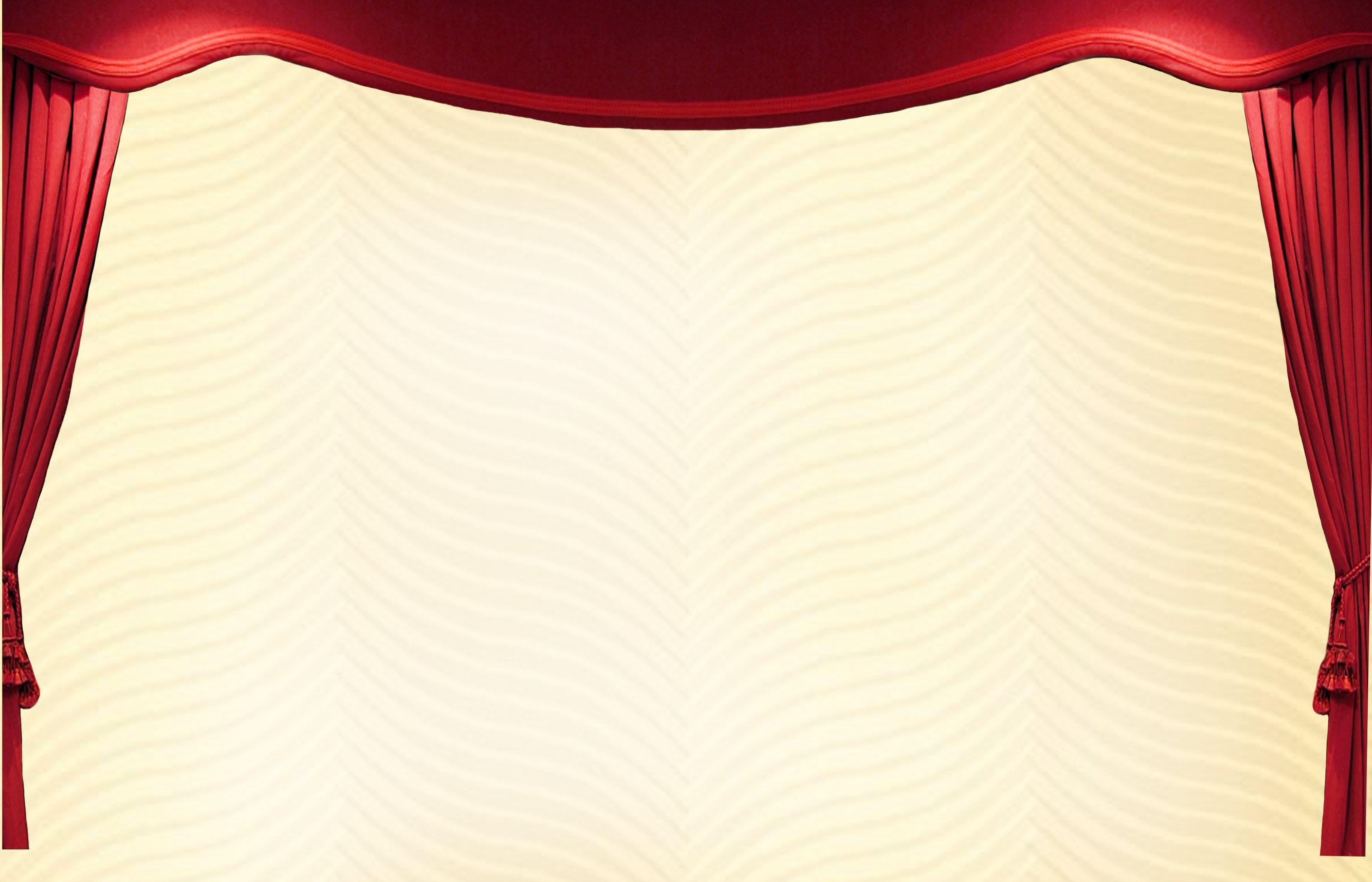 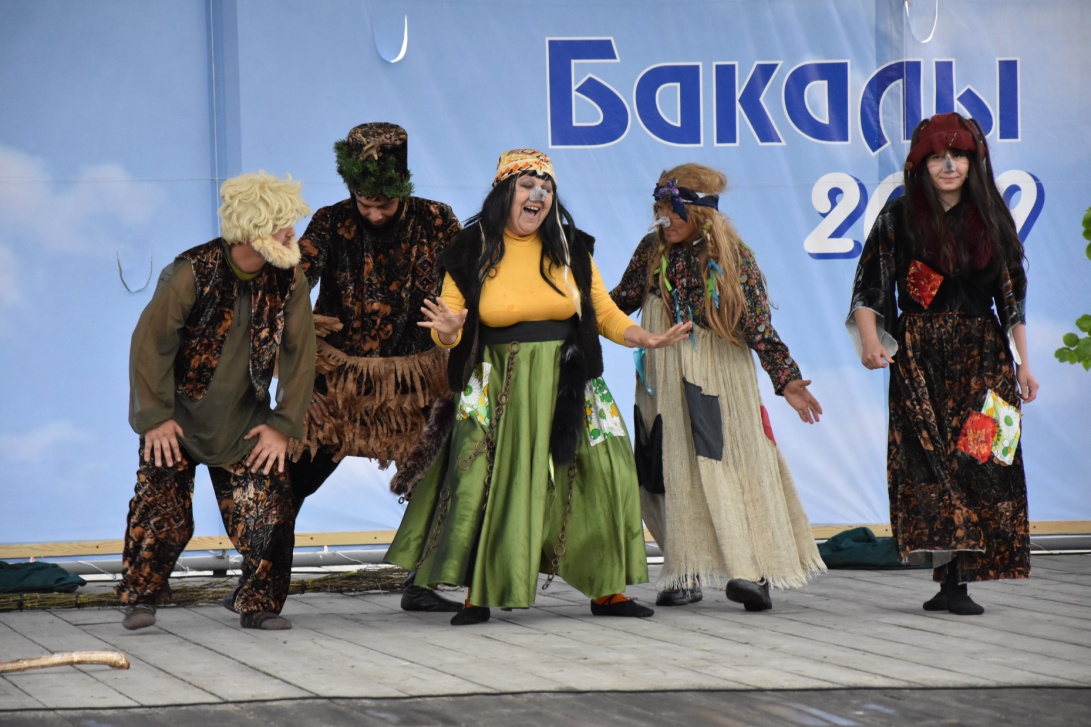 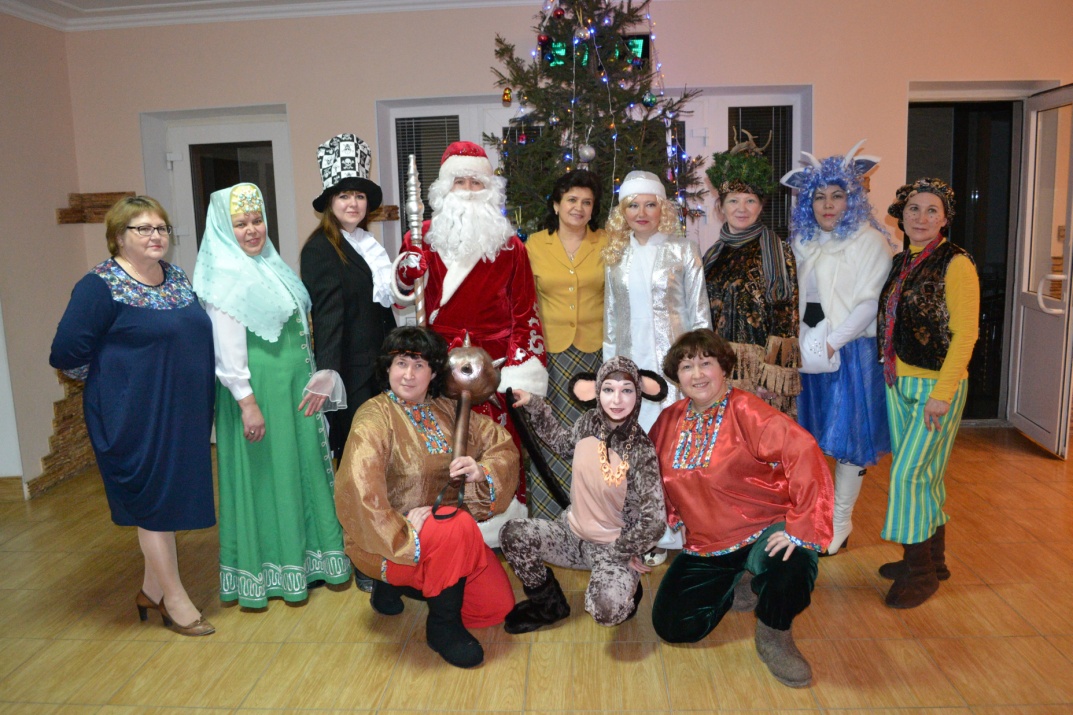 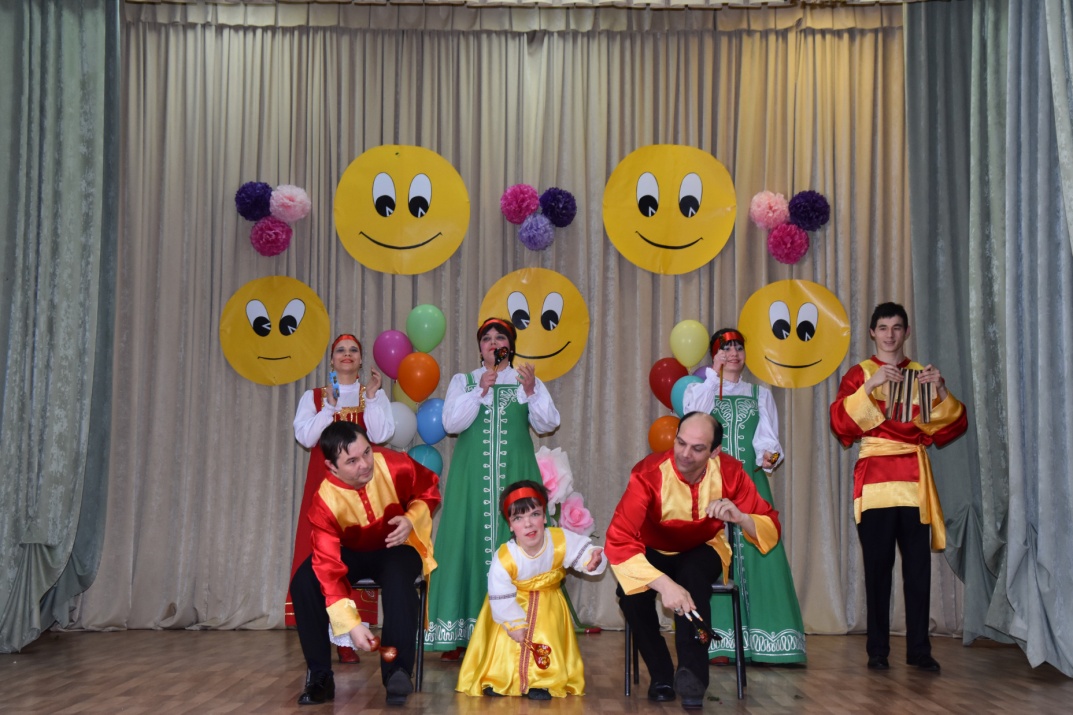 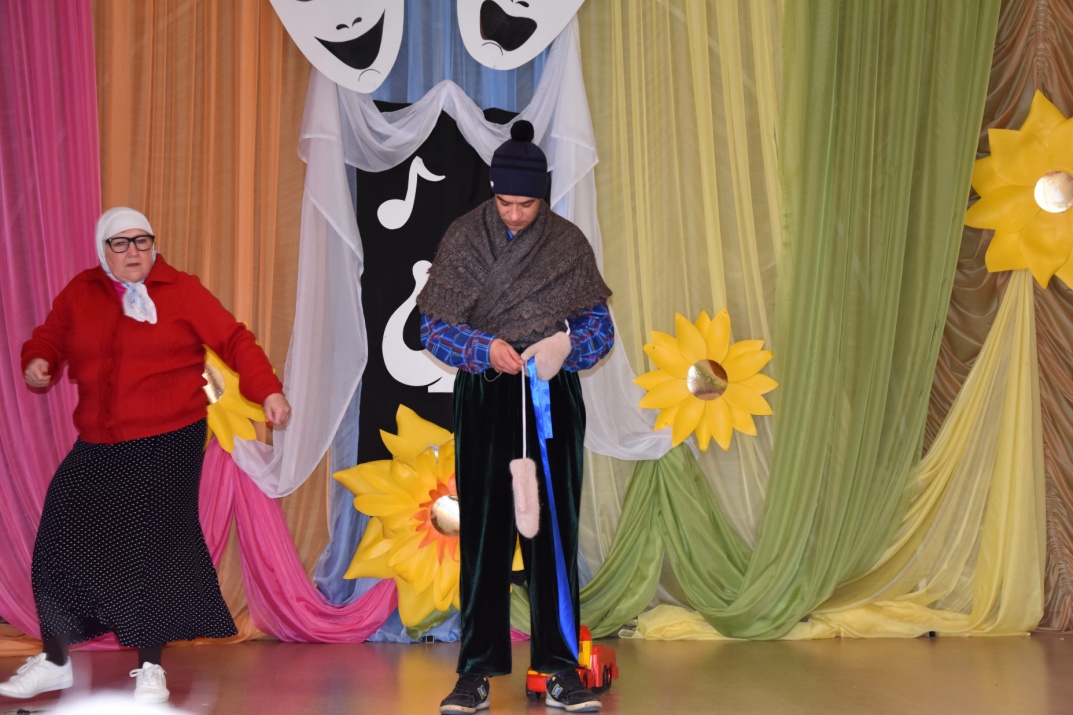 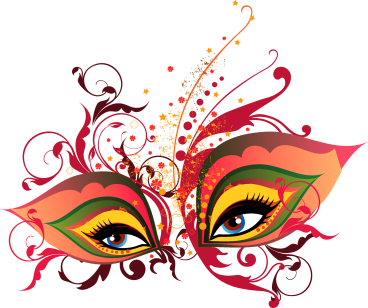 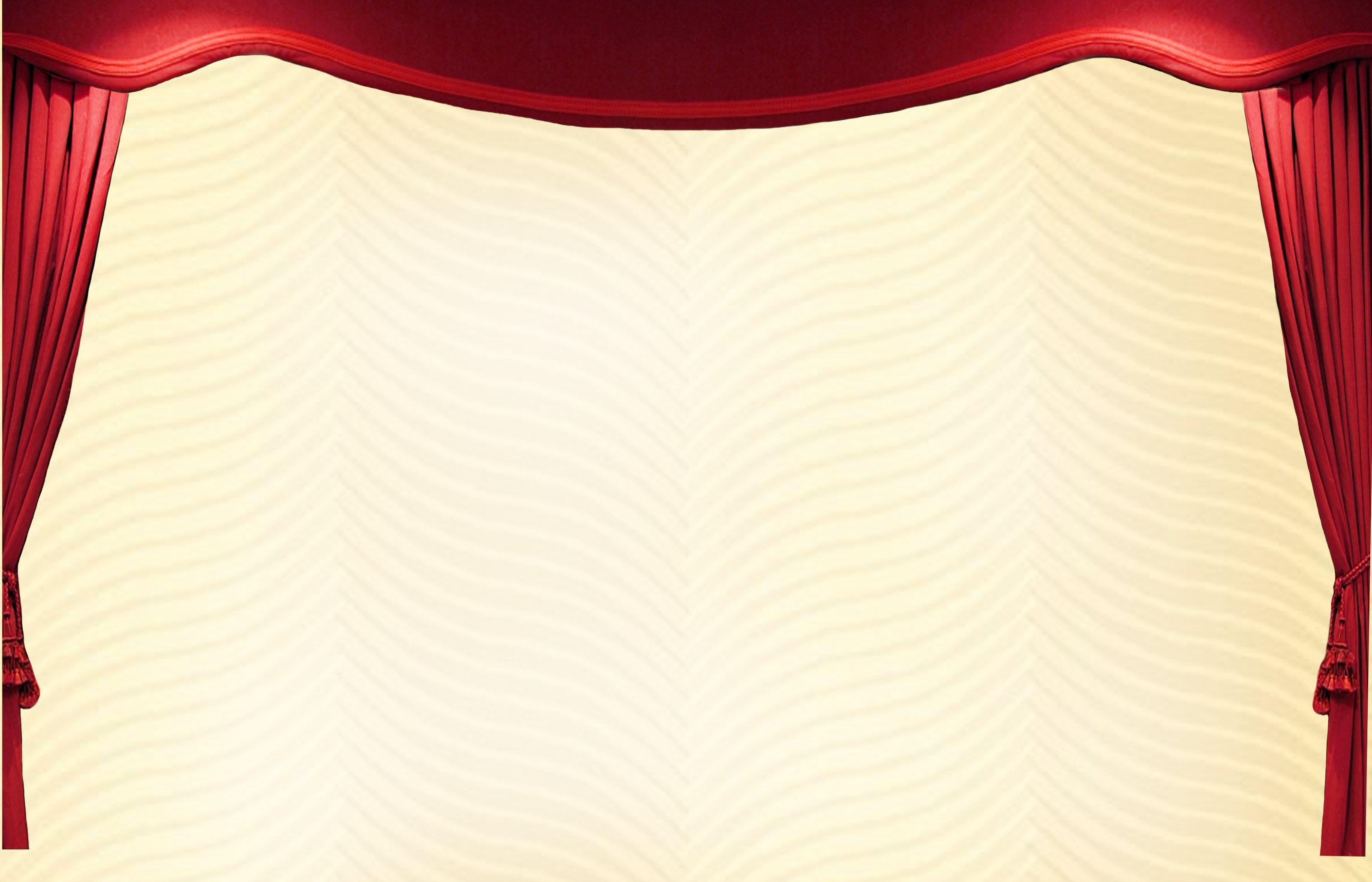 На сегодняшний день студию посещают не только молодые проживающие учреждения, но и пожилые и маломобильные опекаемы
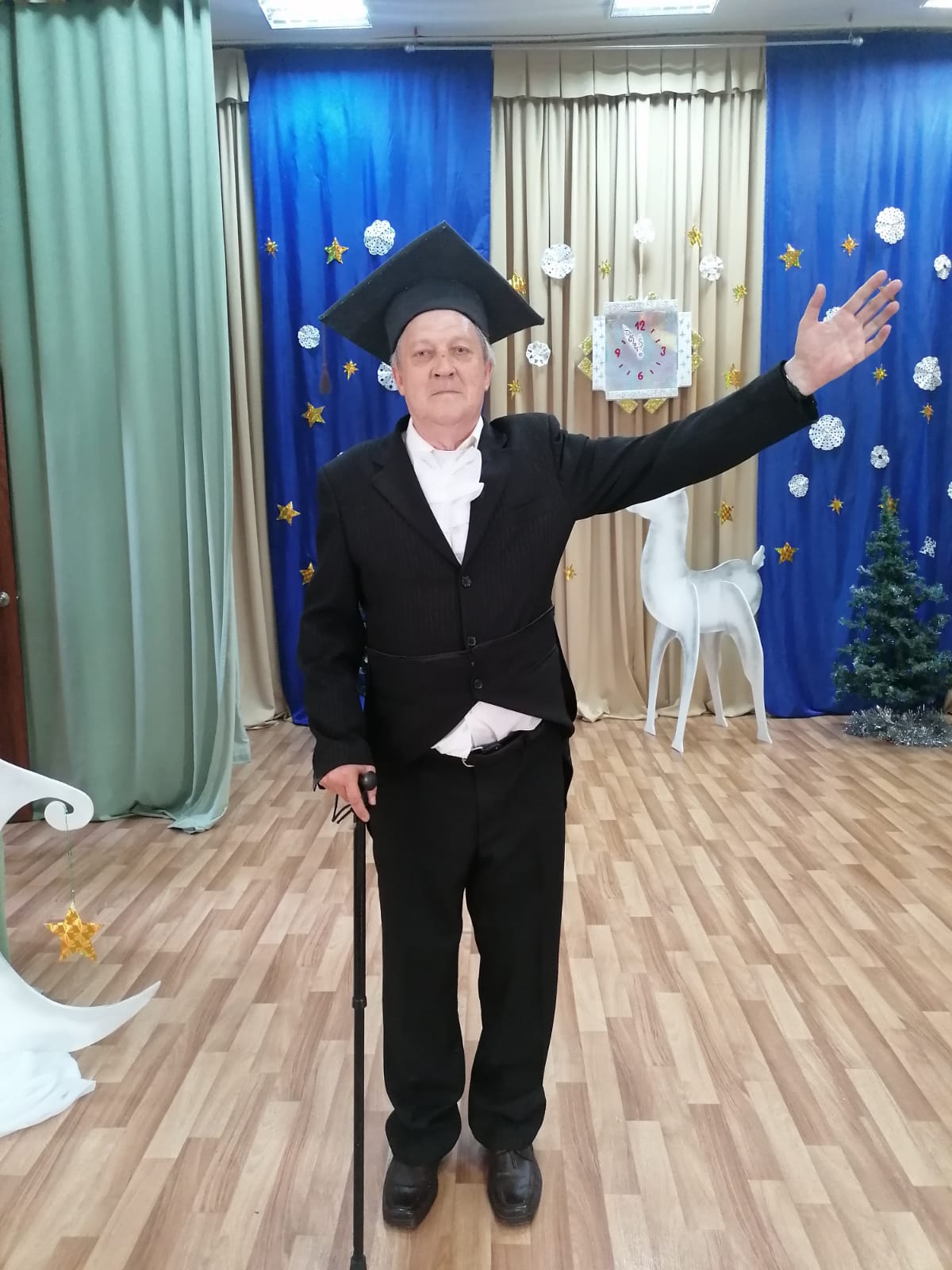 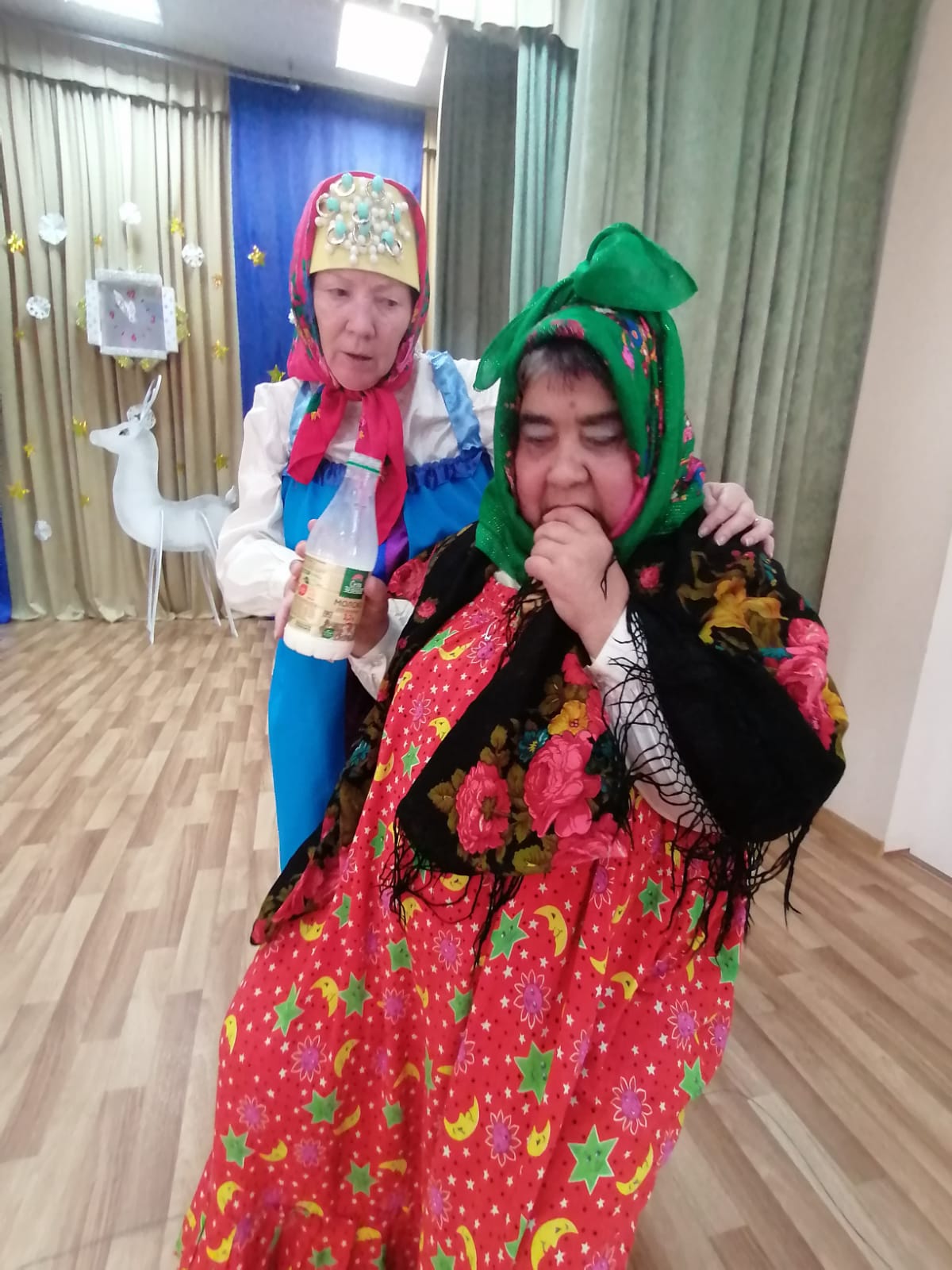 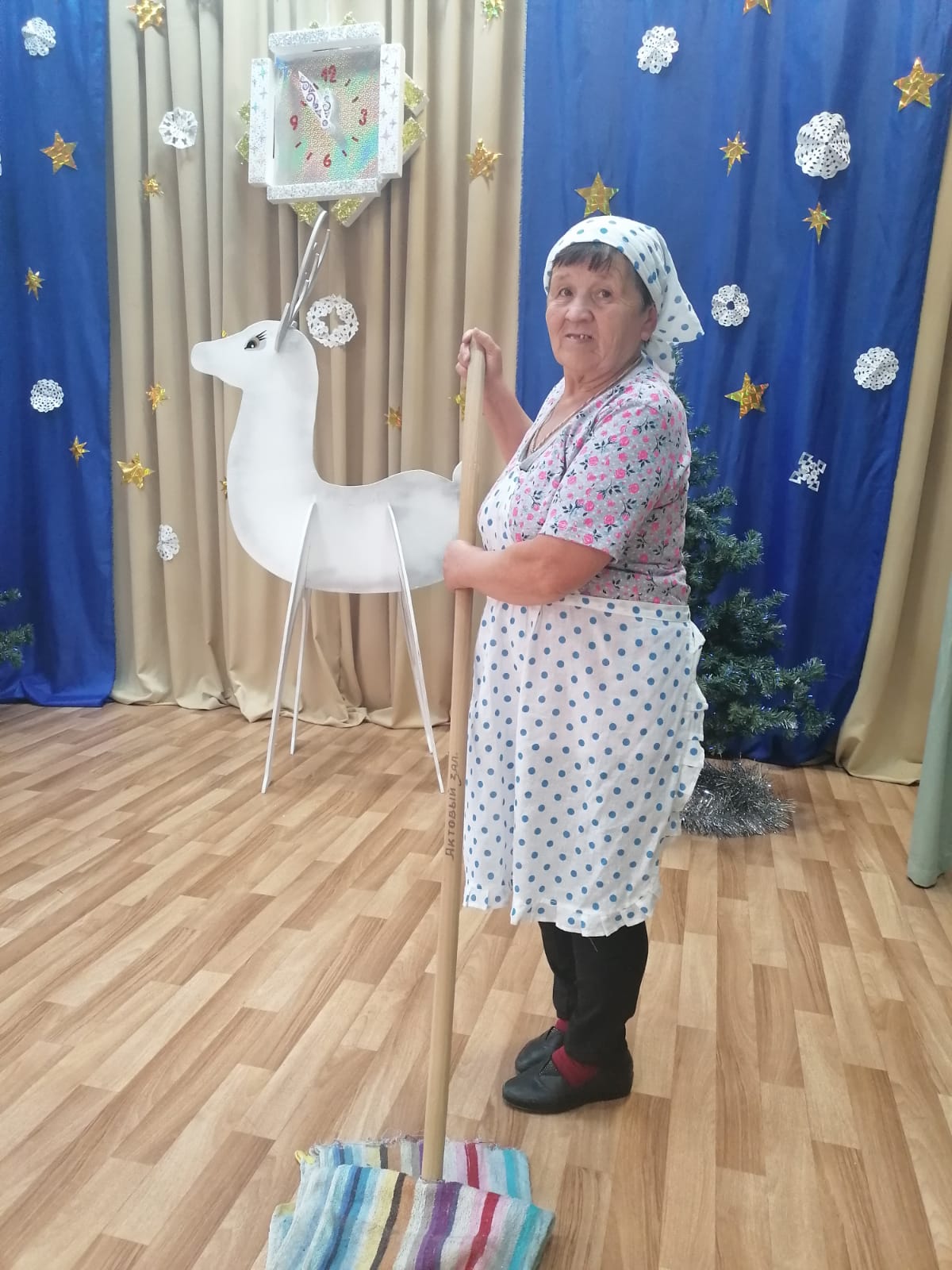 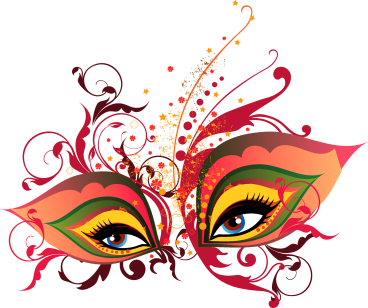 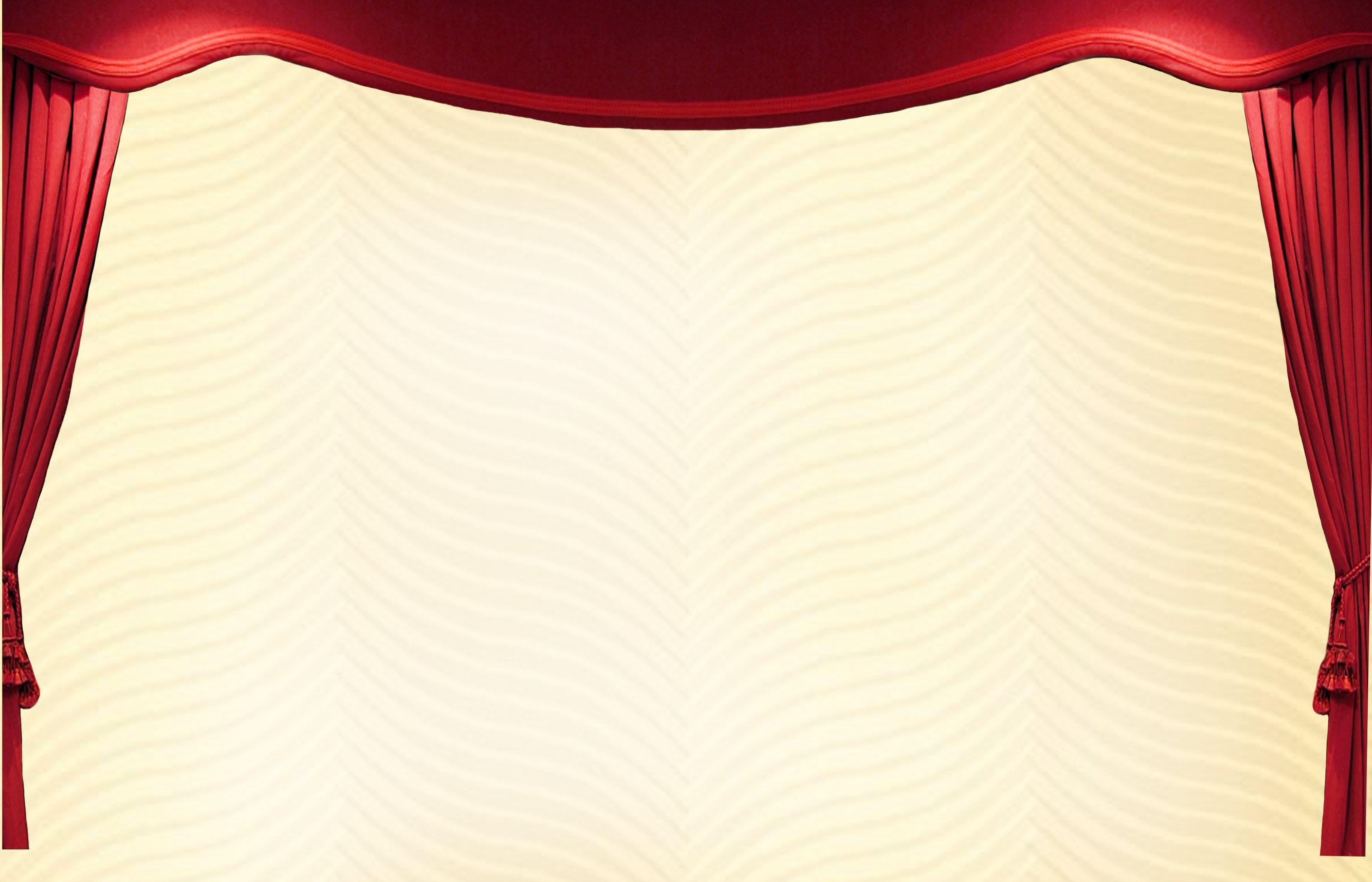 Кукольный театр в отделениях милосердия
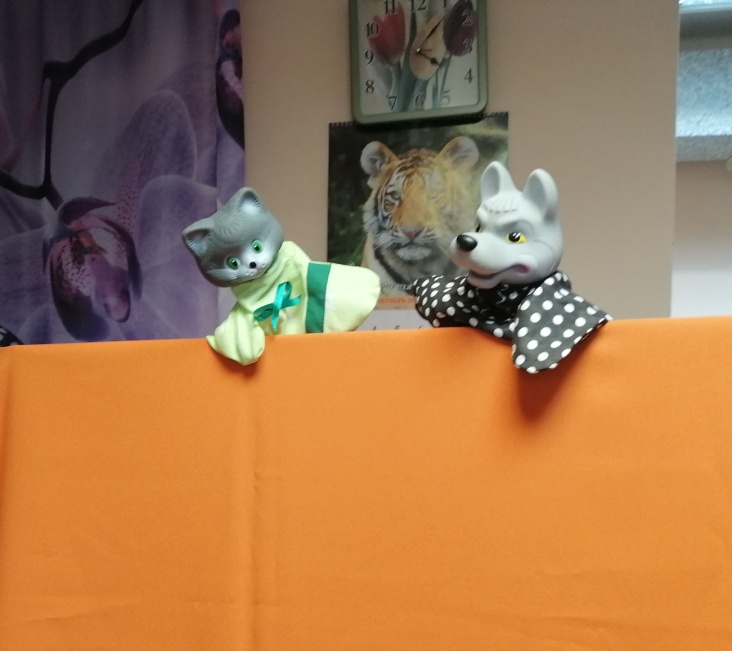 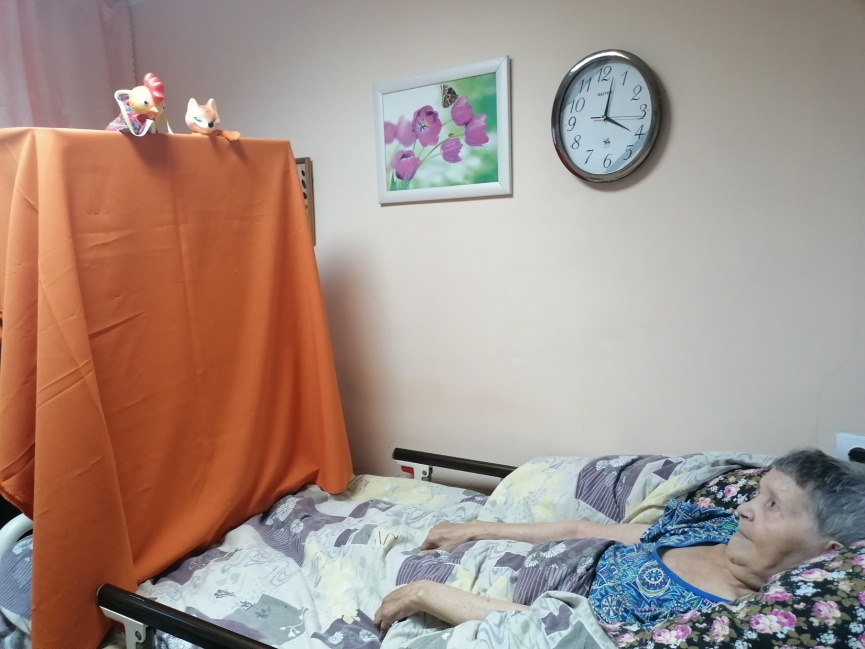 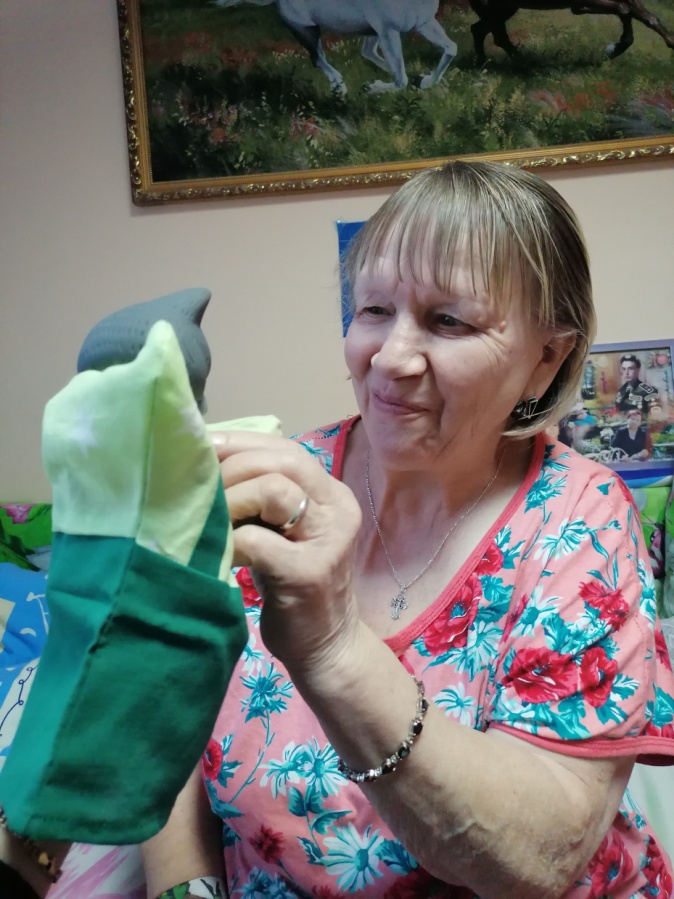 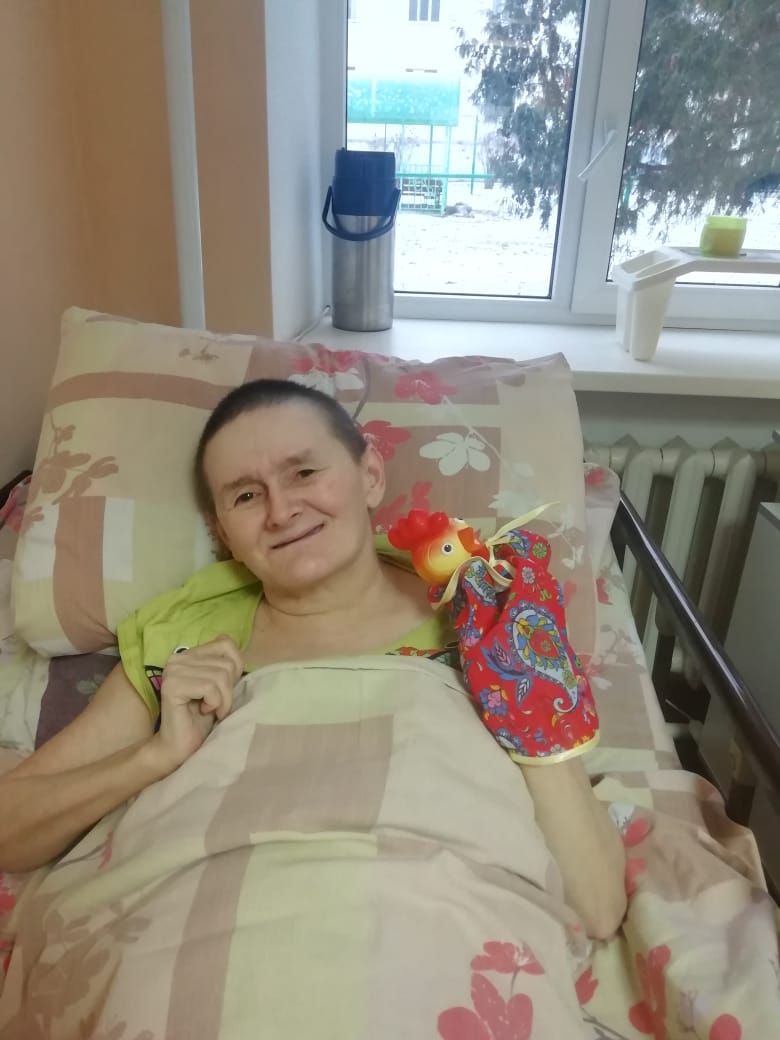 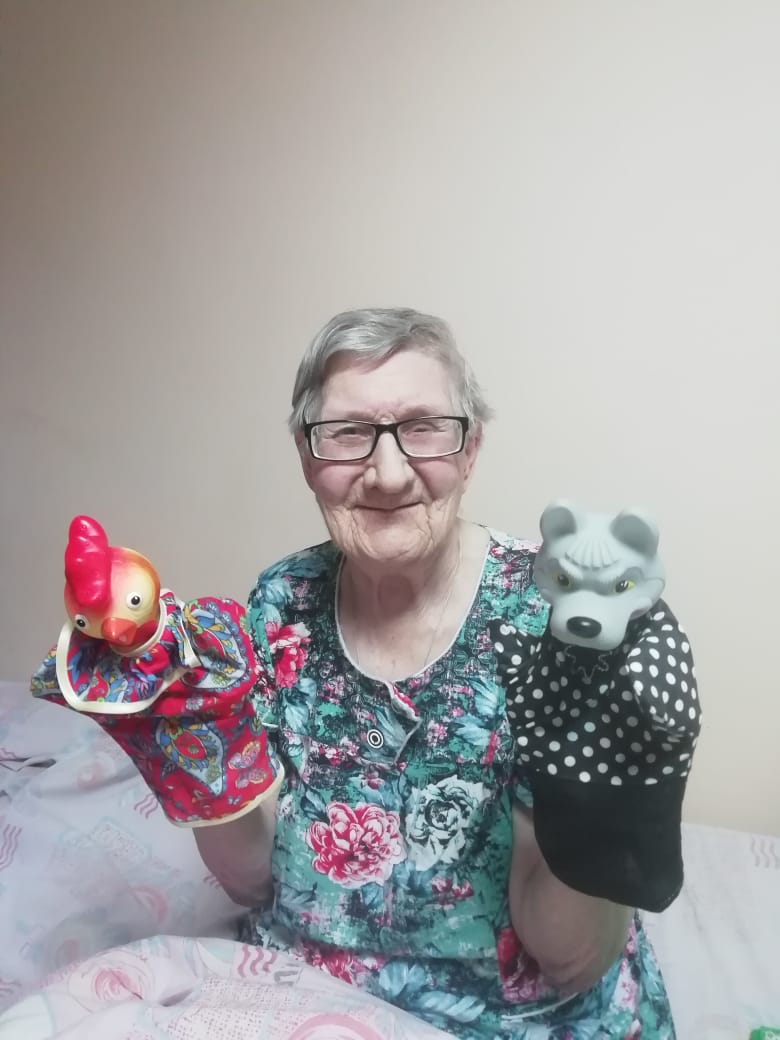 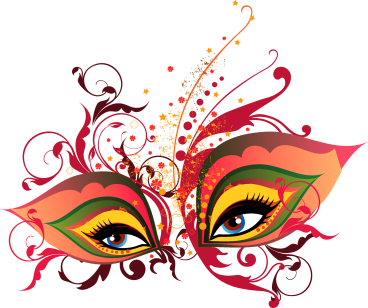 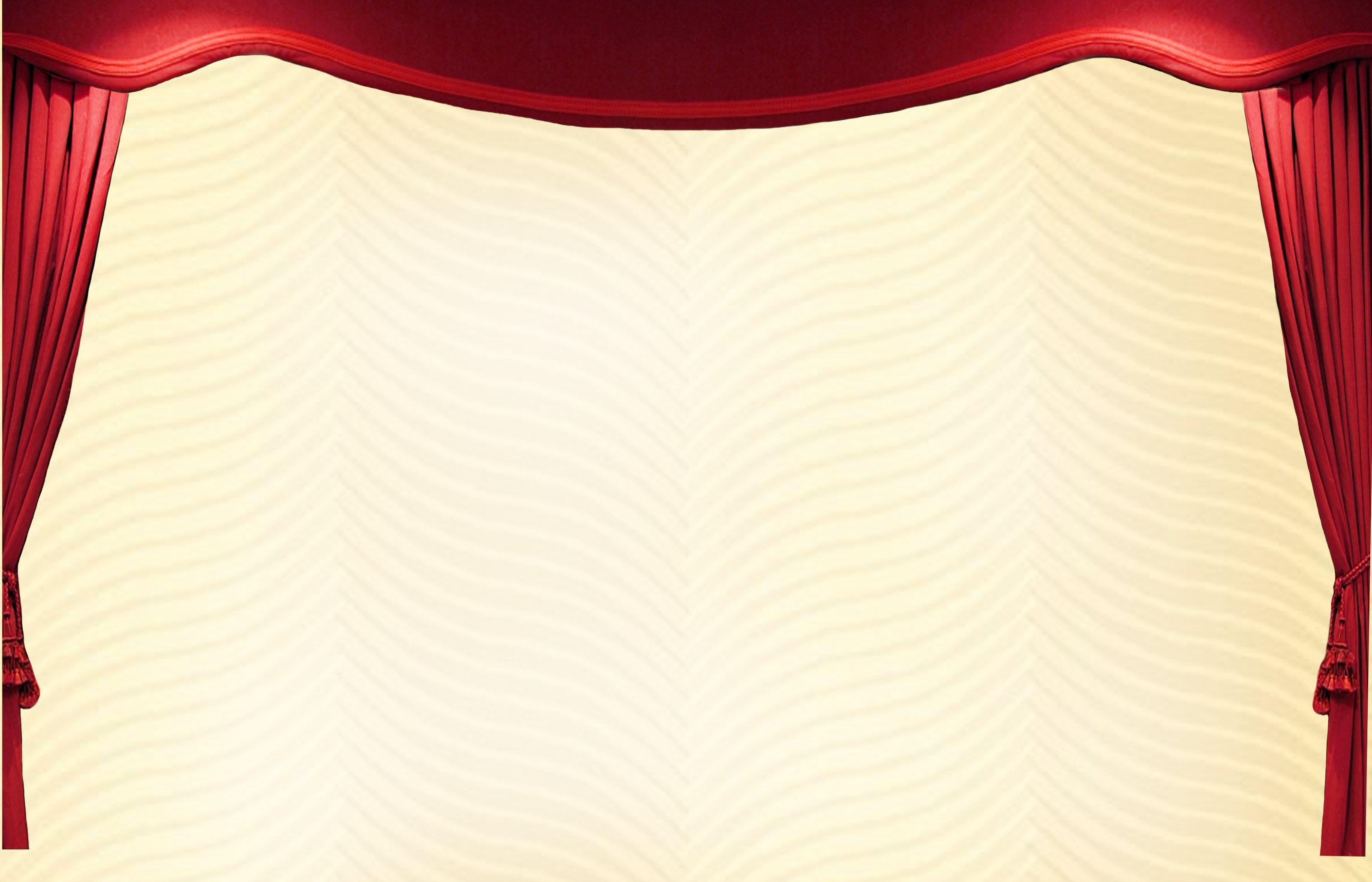 Театральные постановки в отделениях милосердия
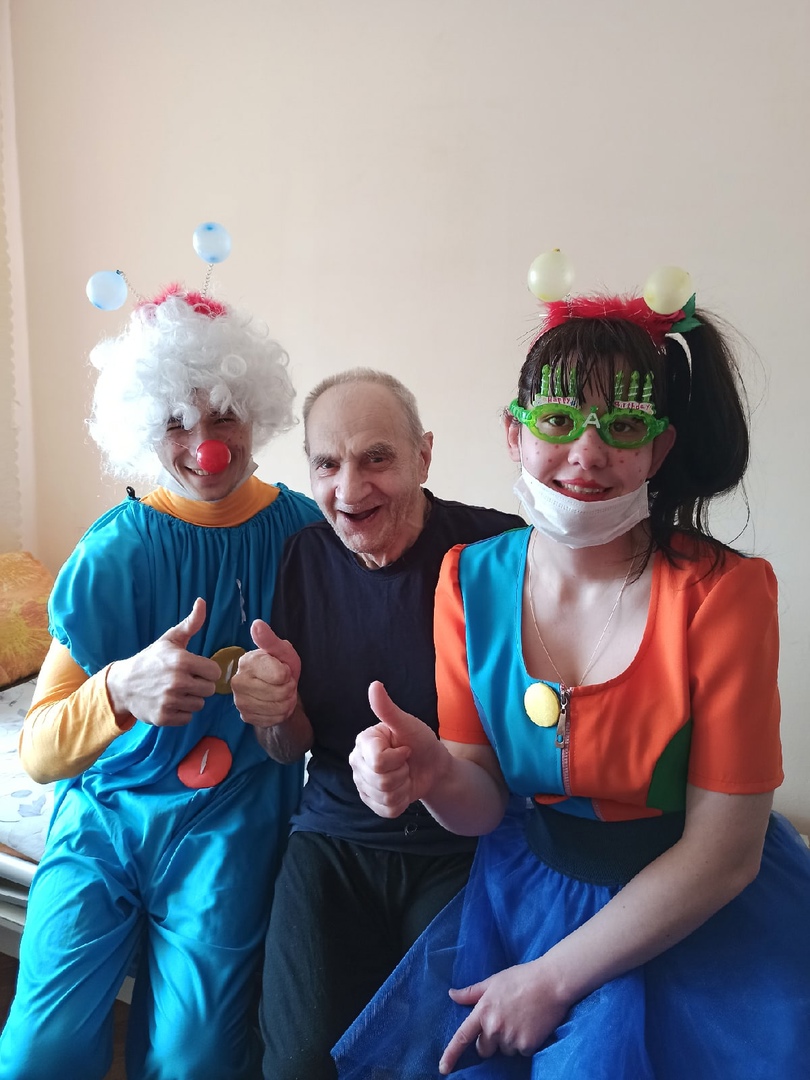 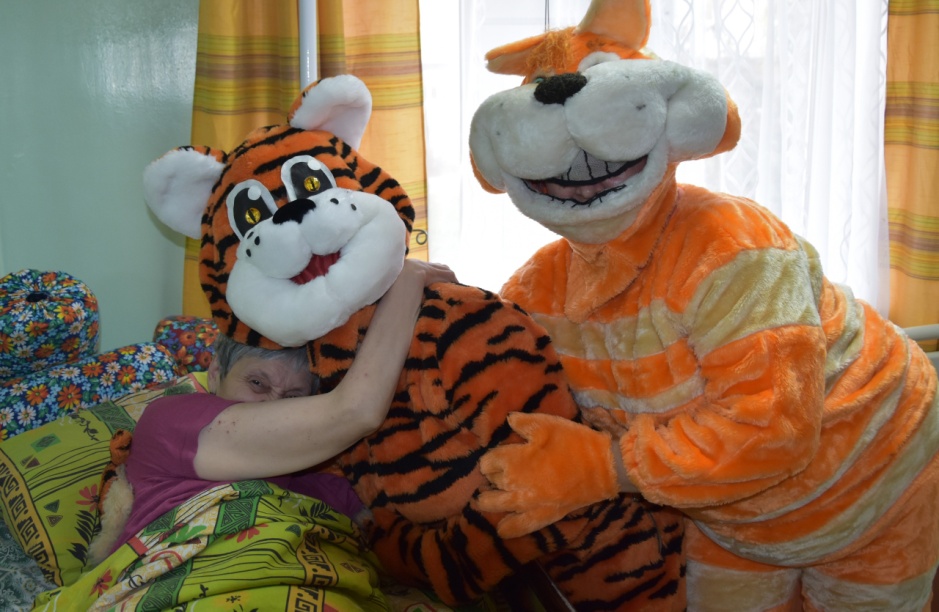 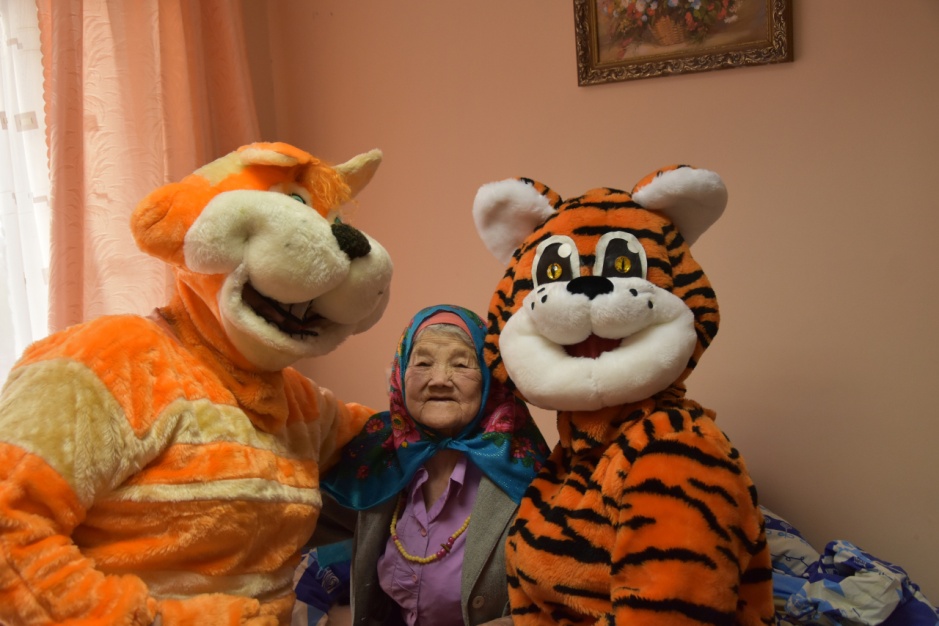 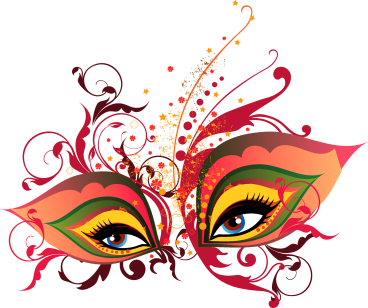 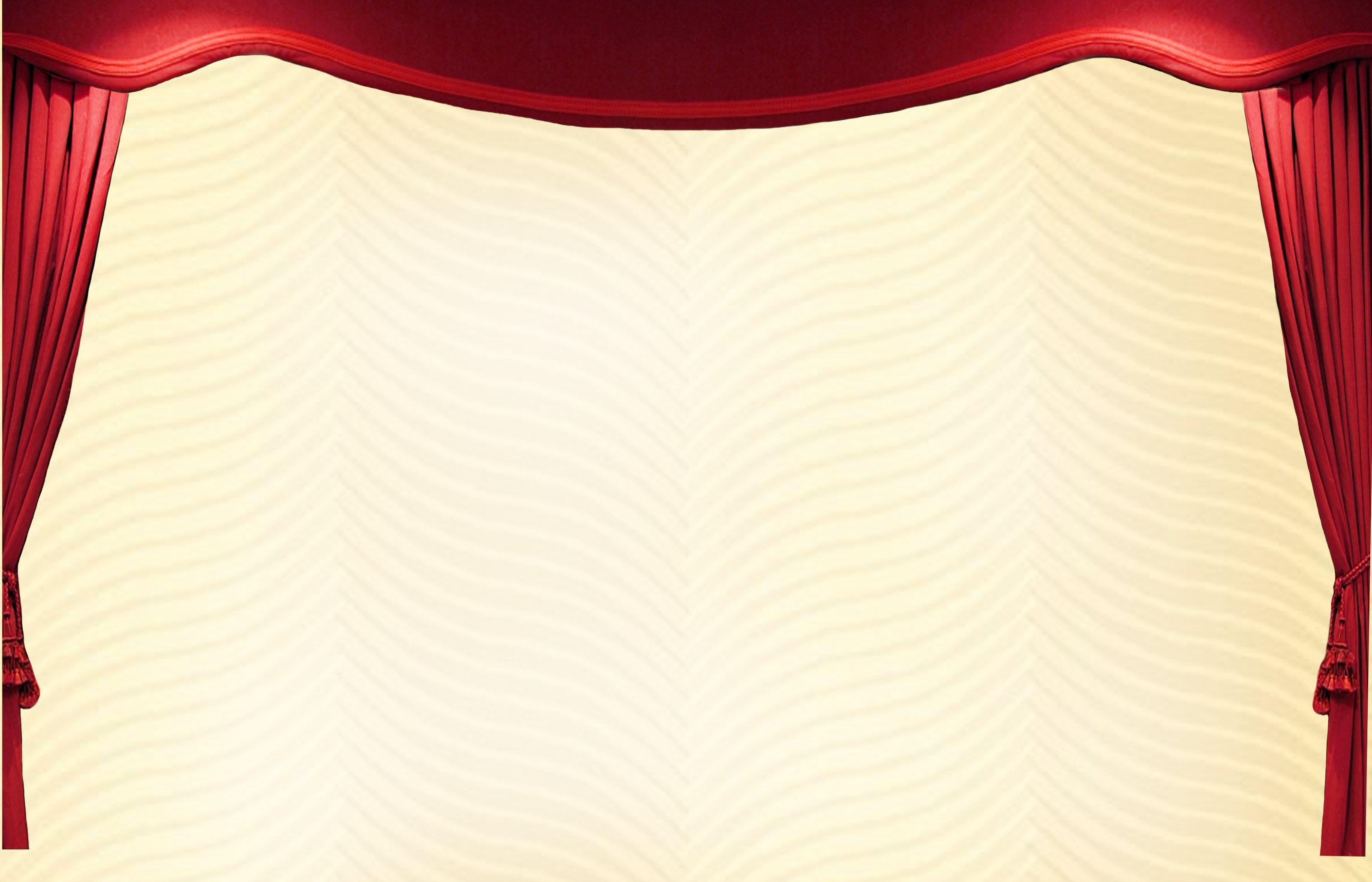 Актеры театра из числа подопечных учреждения являются участниками команды КВН «Оба-на
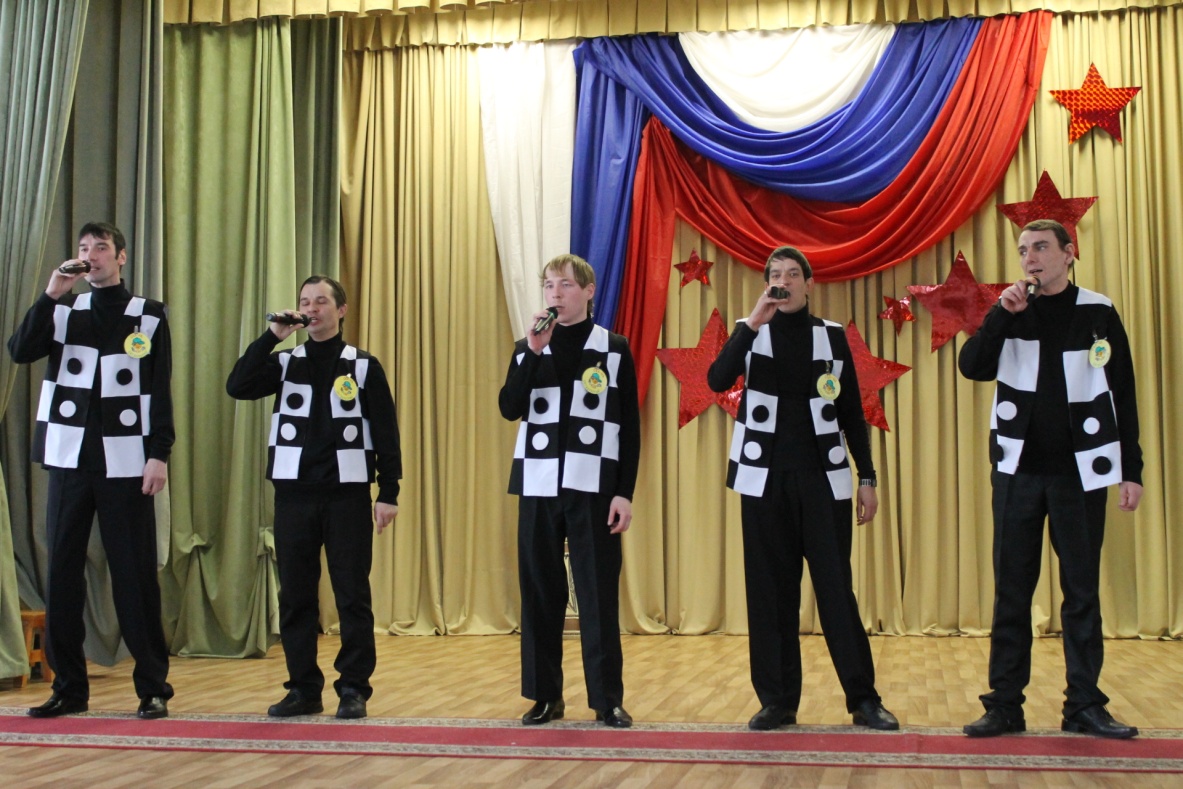 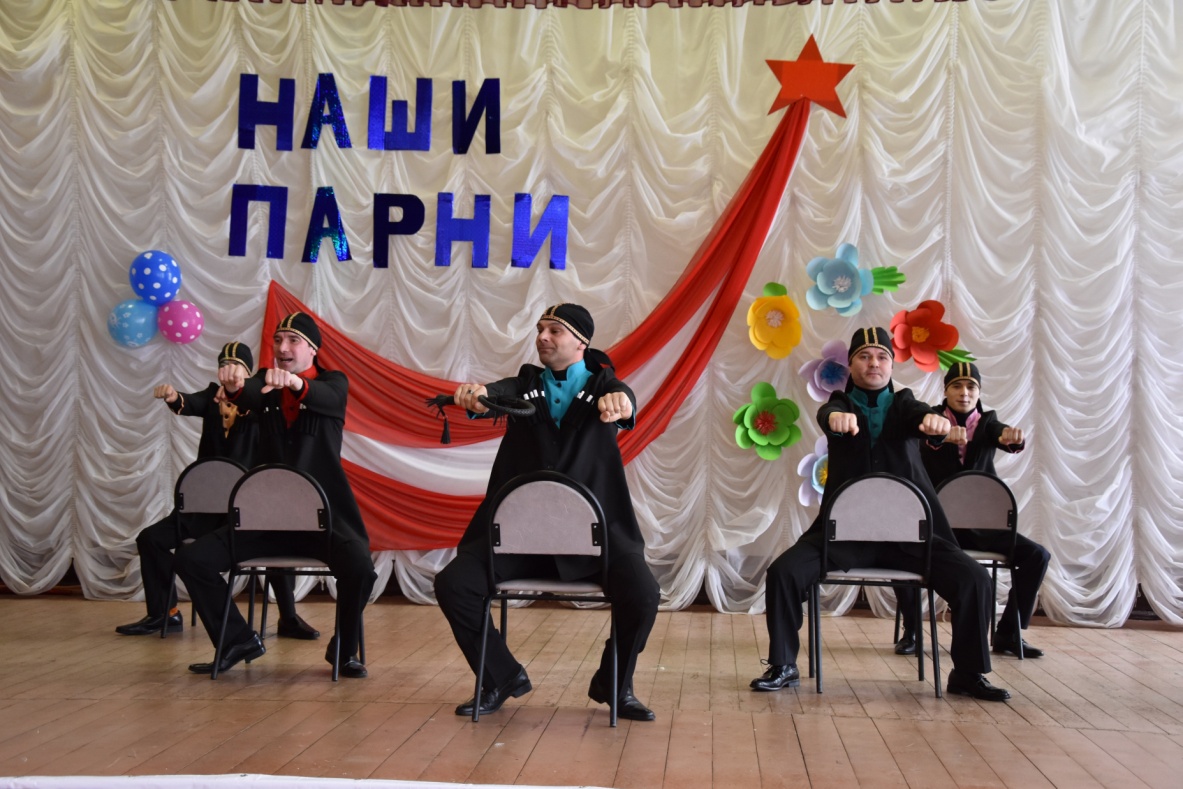 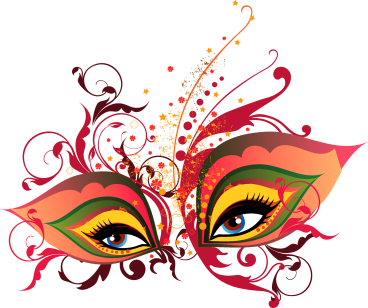 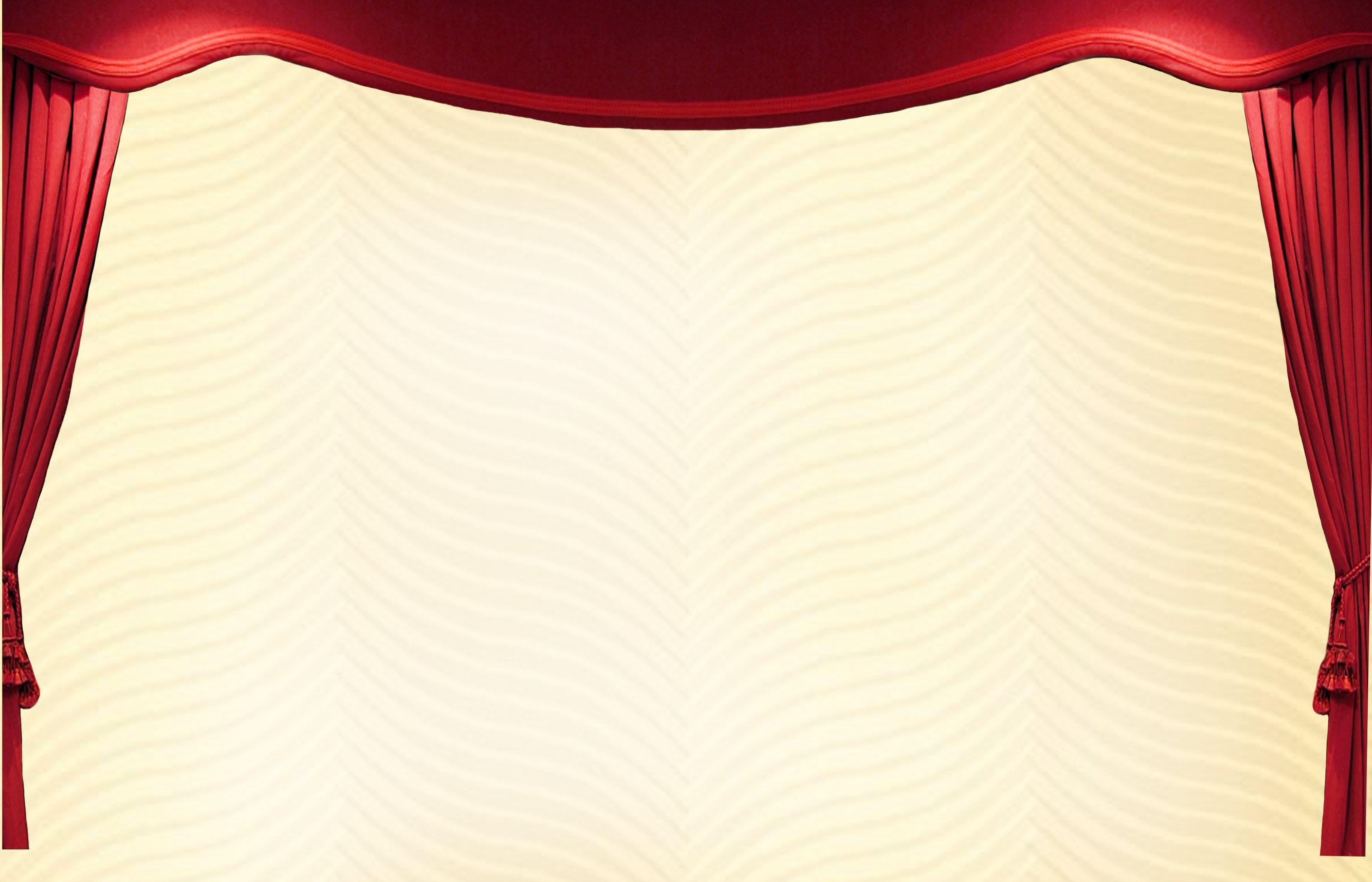 Театр-студия «Ковчег» является призерами и лауреатами различных конкурсов и фестивалей
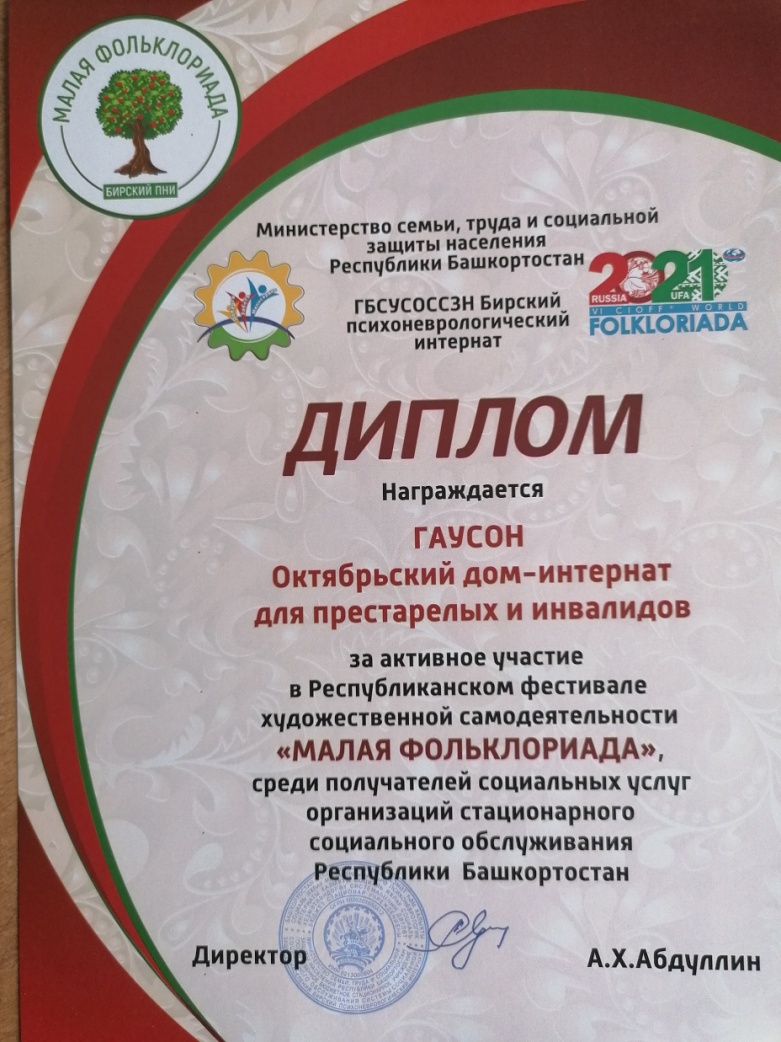 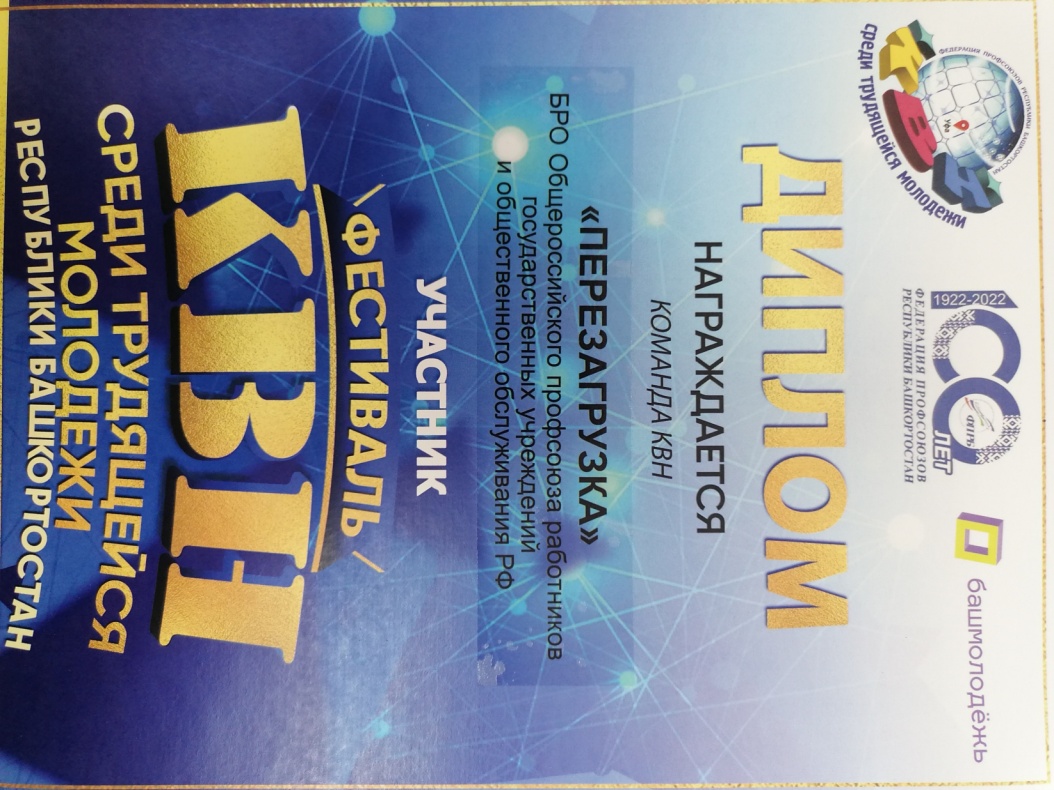 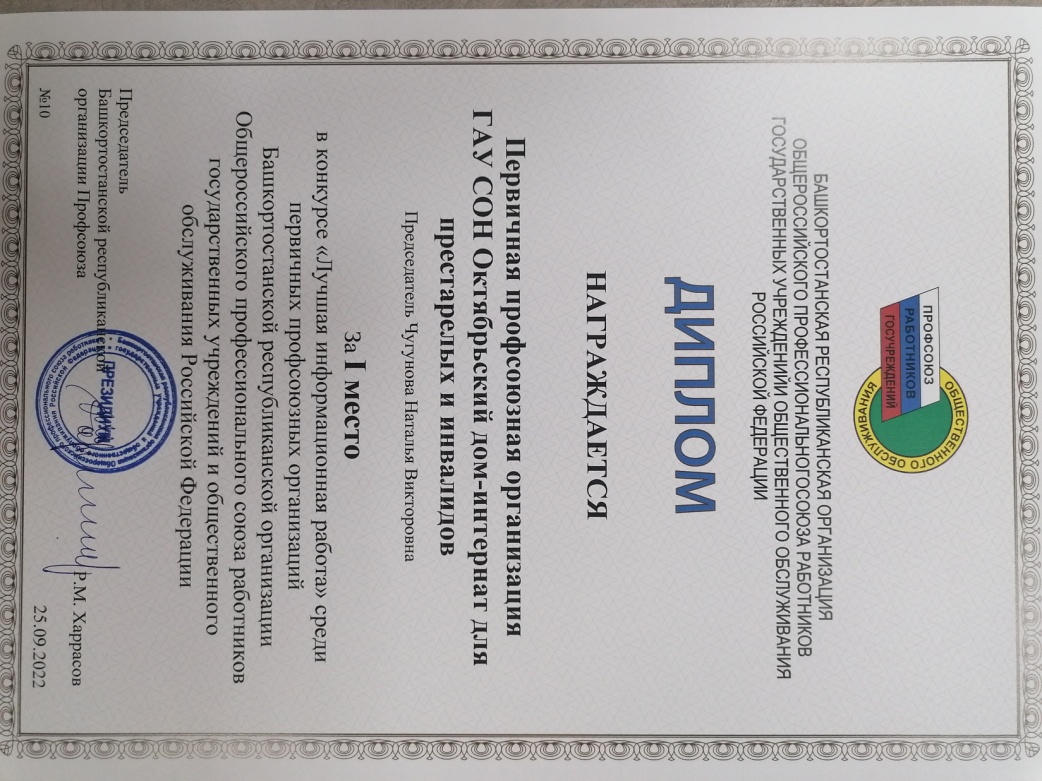 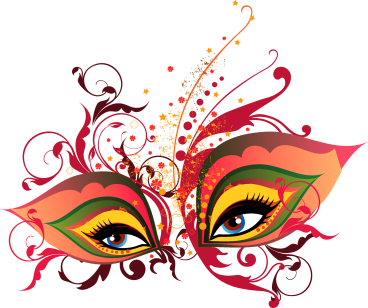 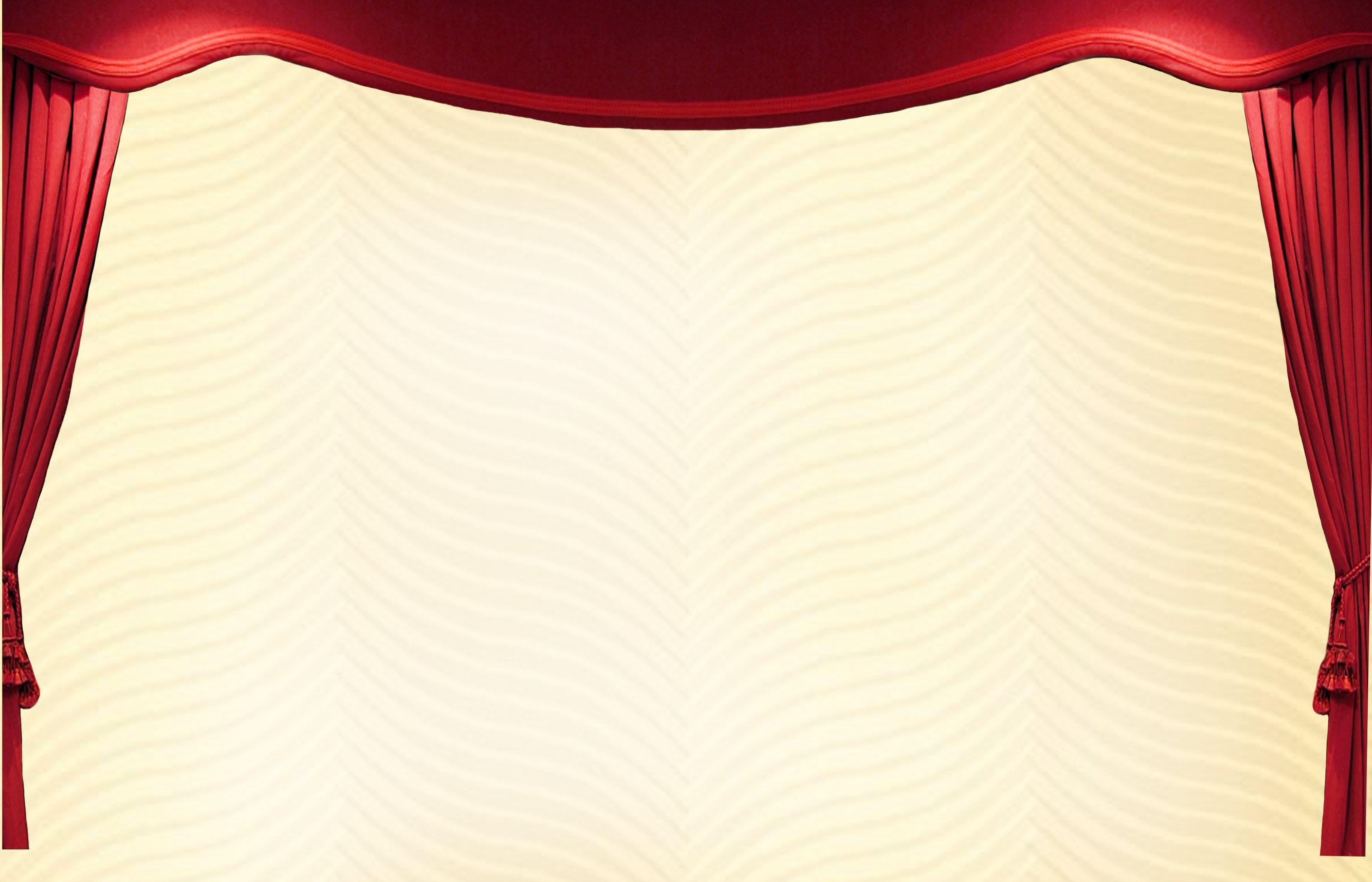 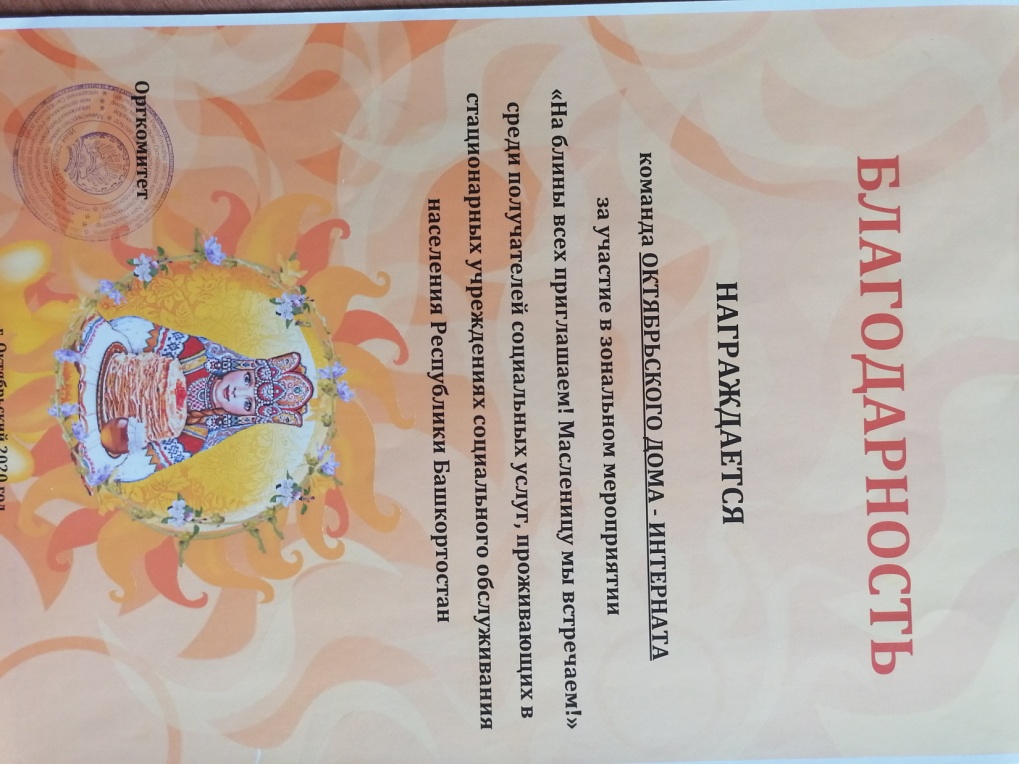 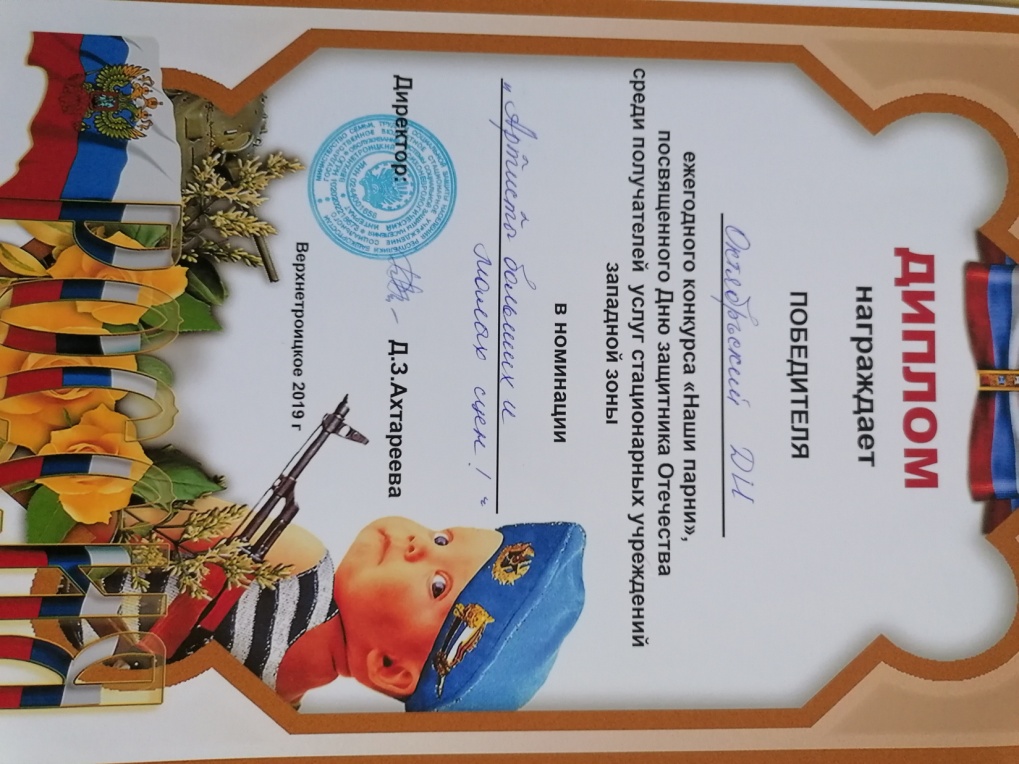 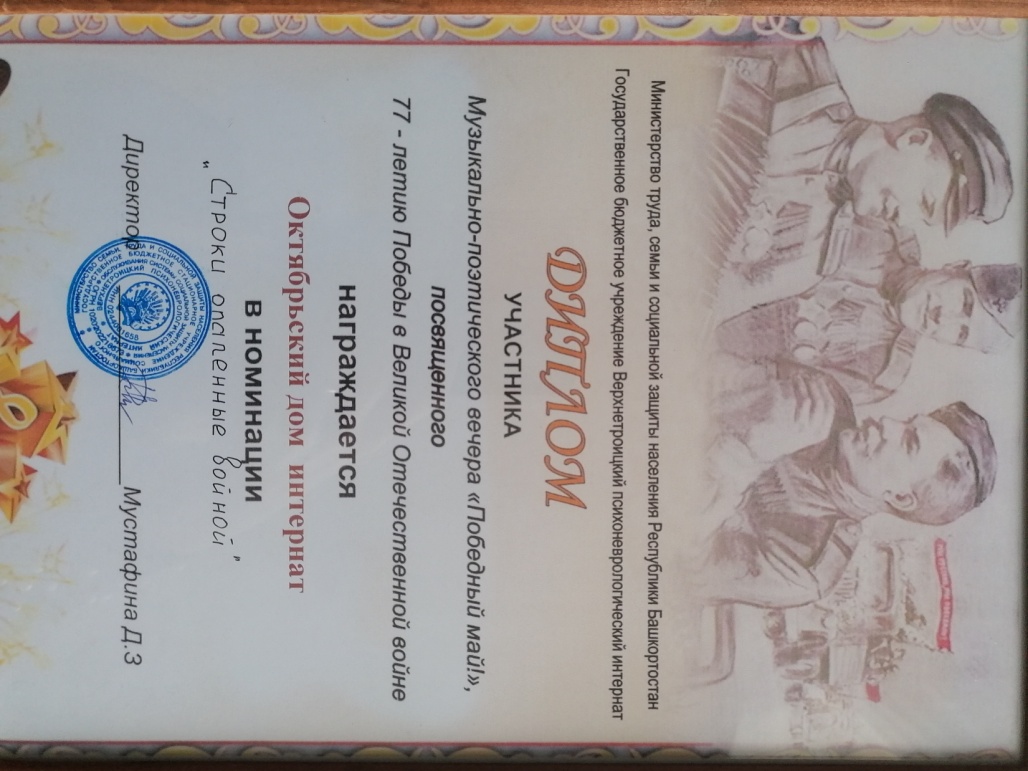 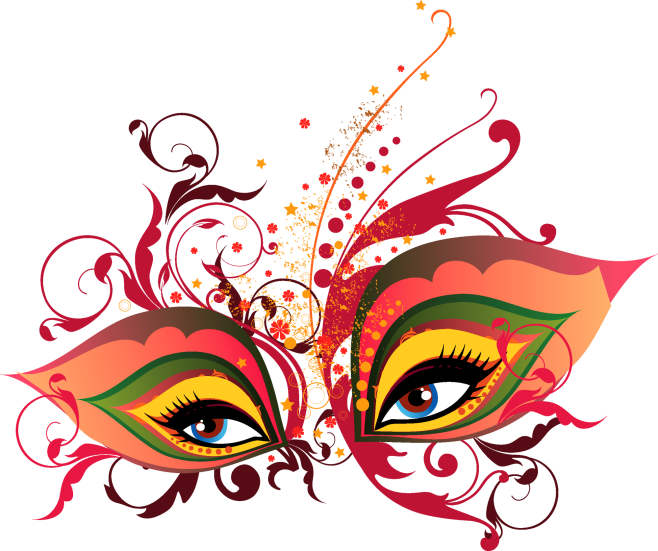 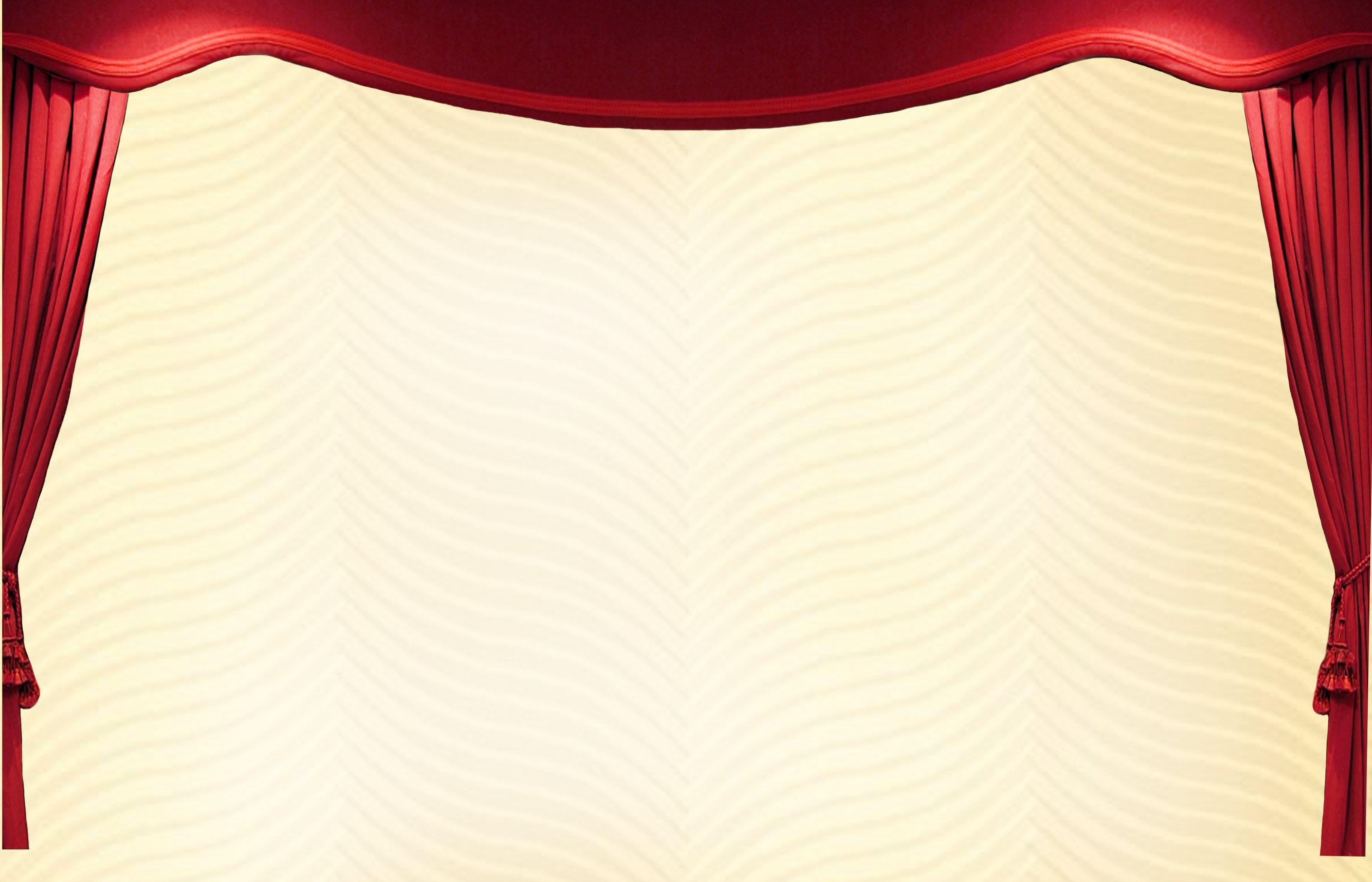 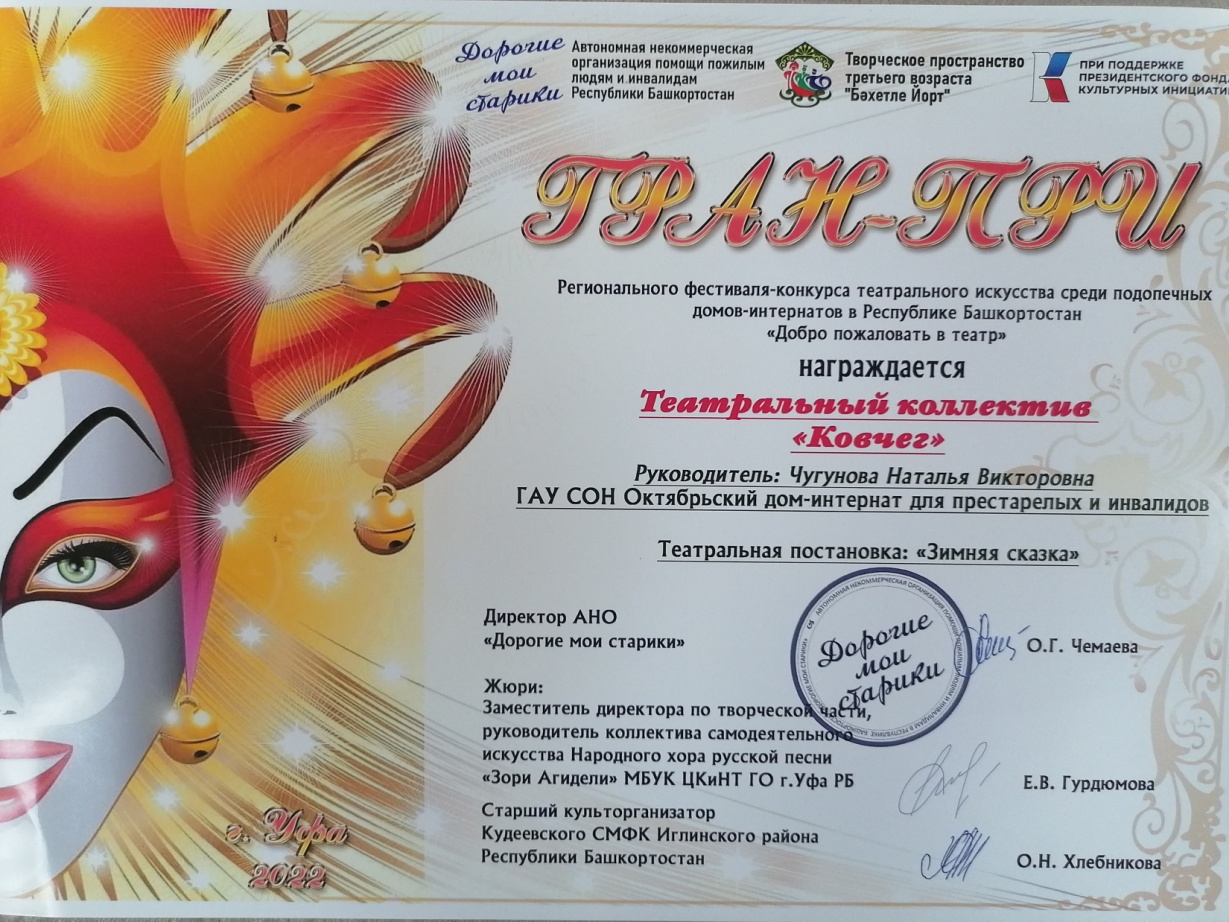 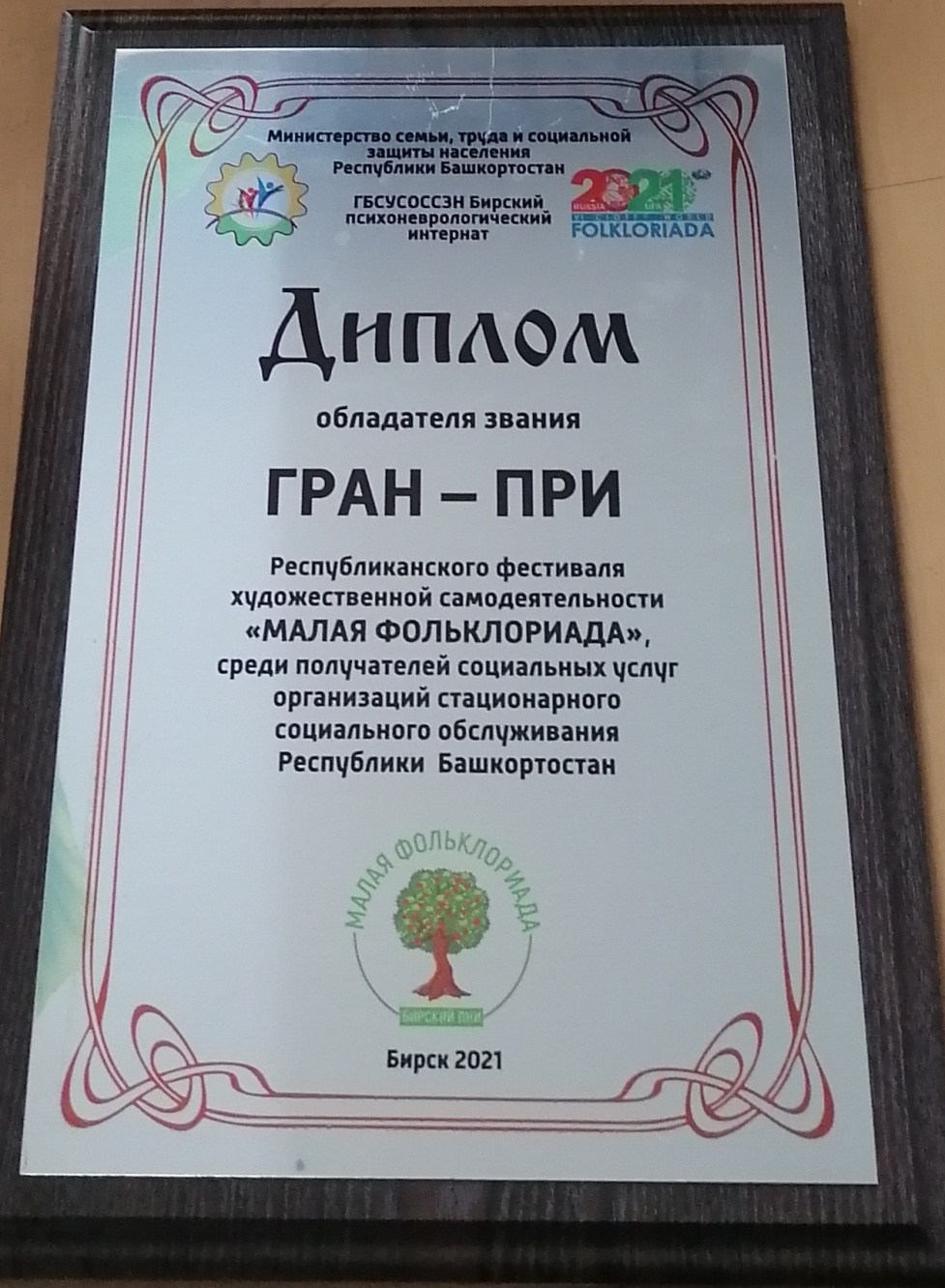 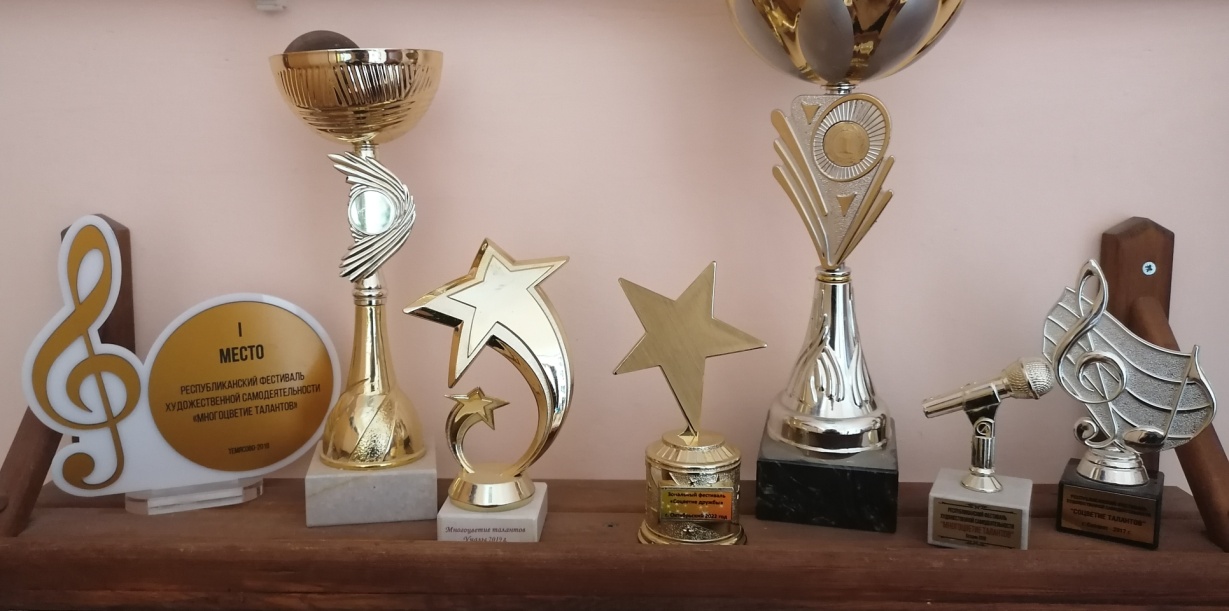 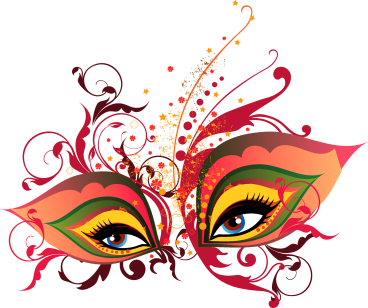 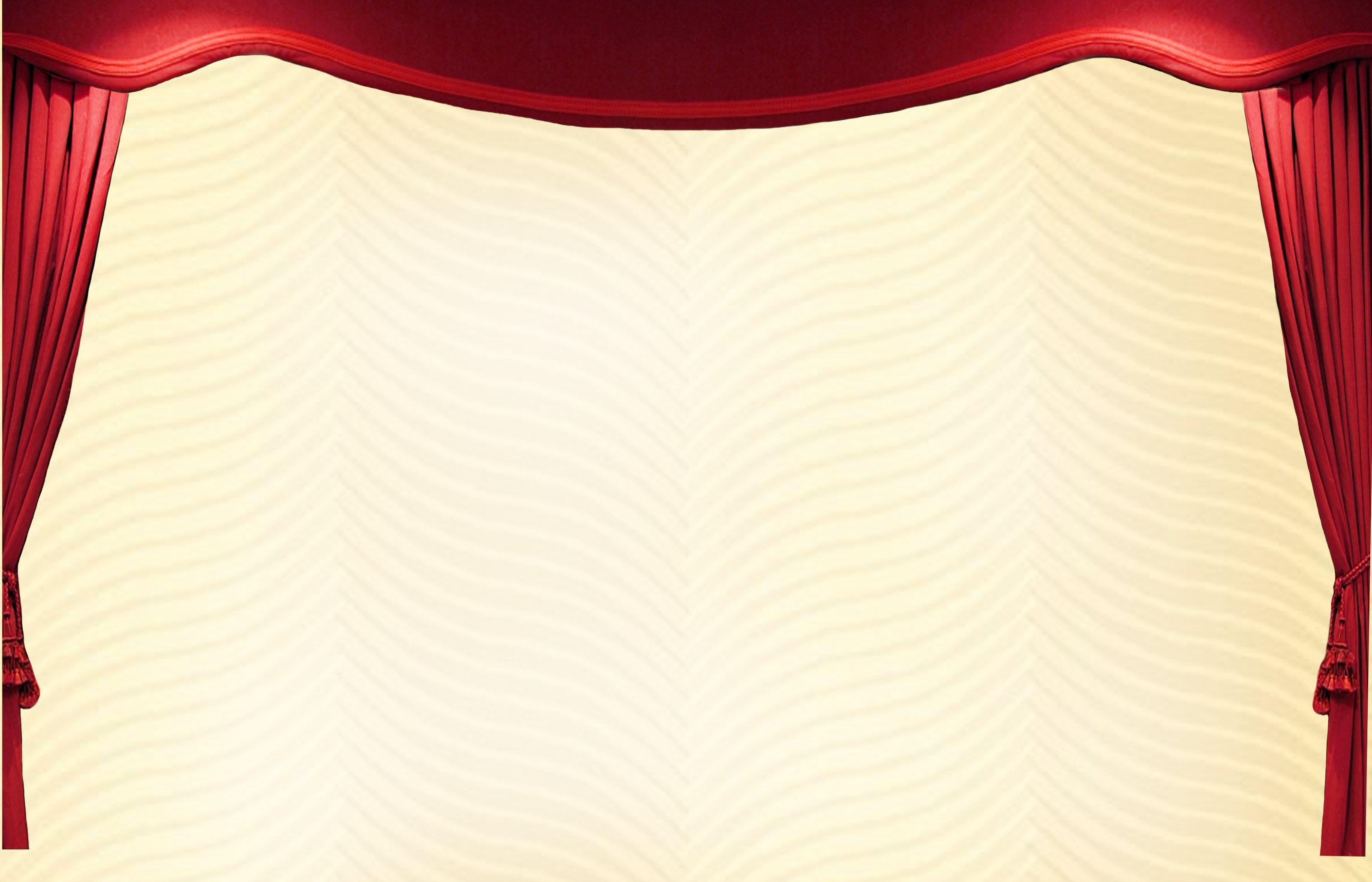 Театральная постановка «Алиса в стране чудес»
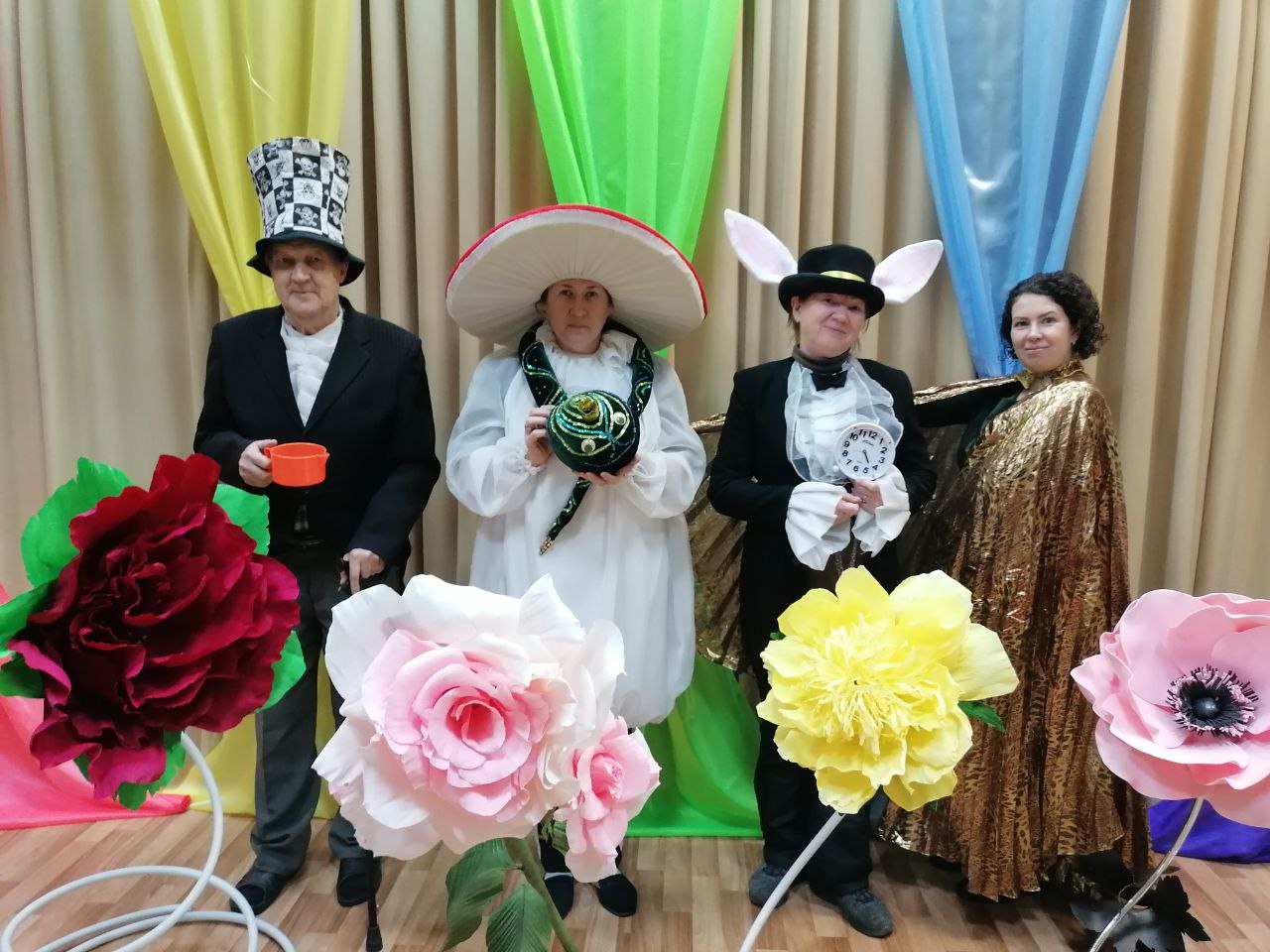 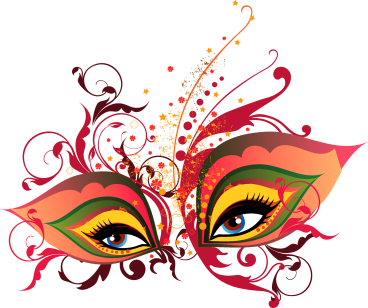 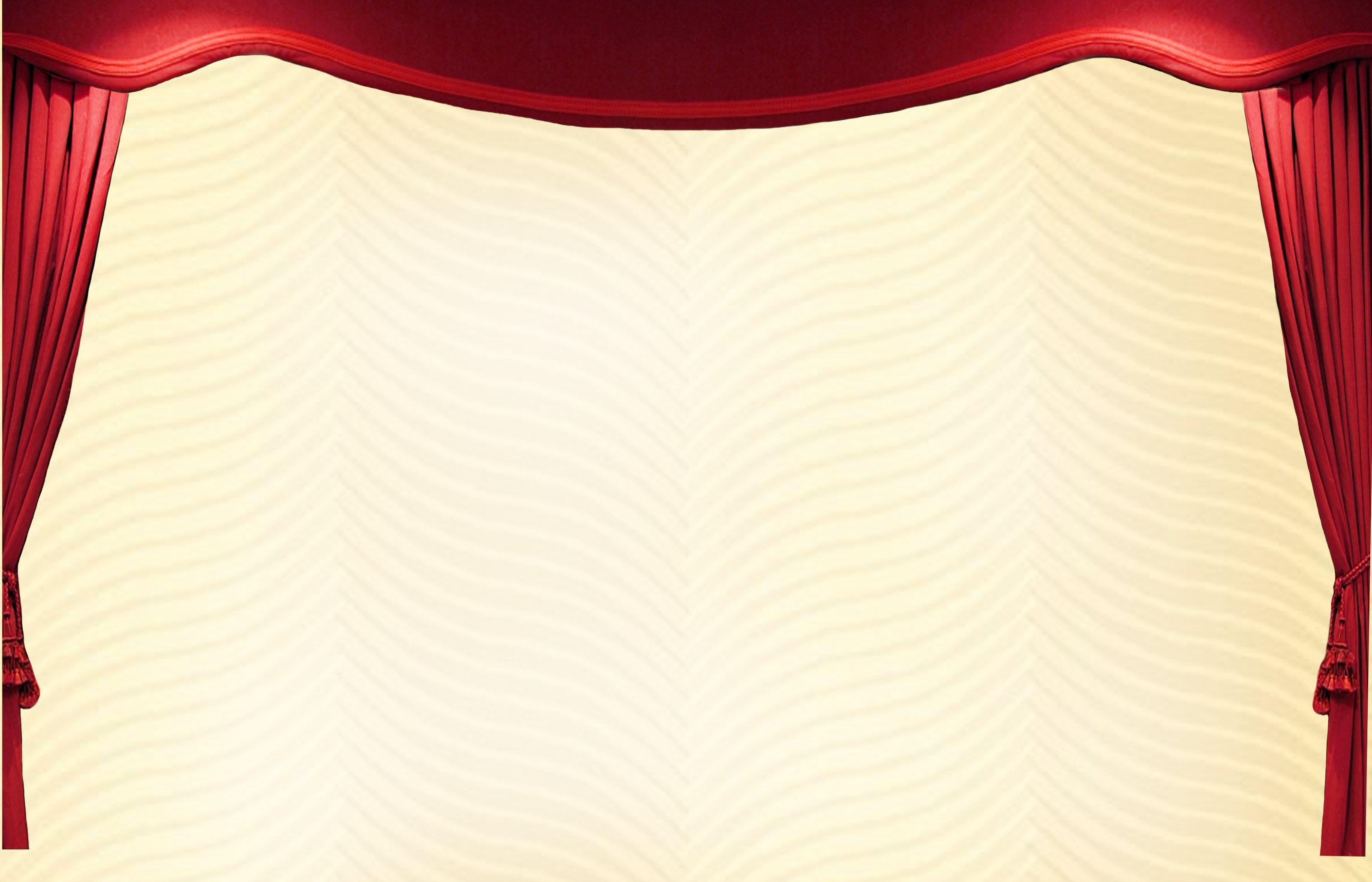 Участие проживающих в театральной деятельности позитивно влияет на разные стороны жизнедеятельности наших подопечных
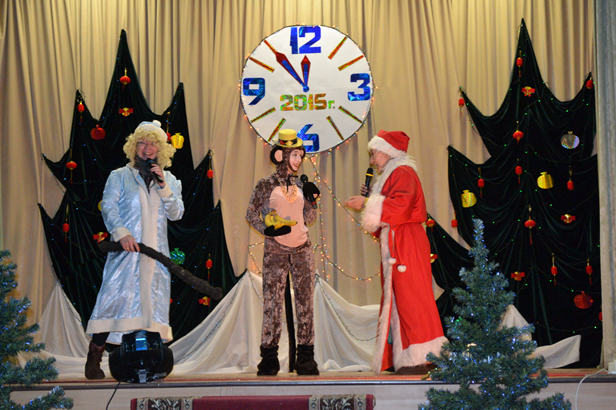 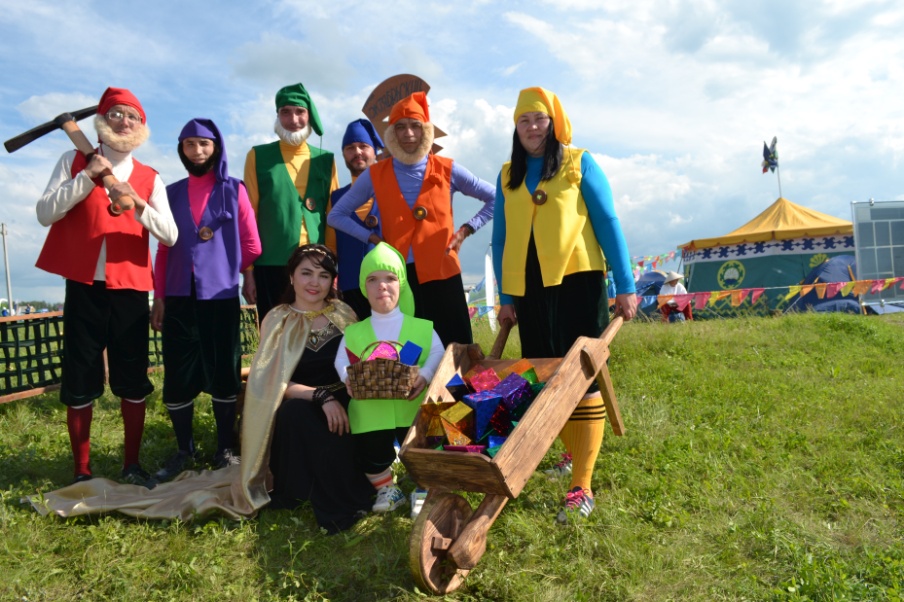 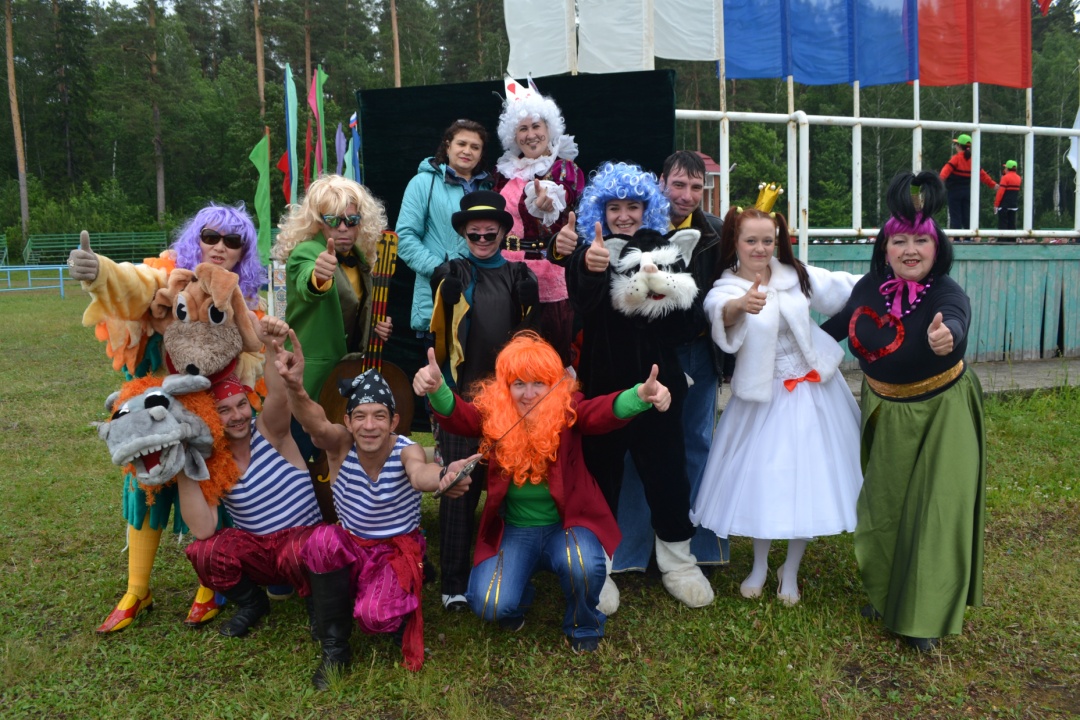 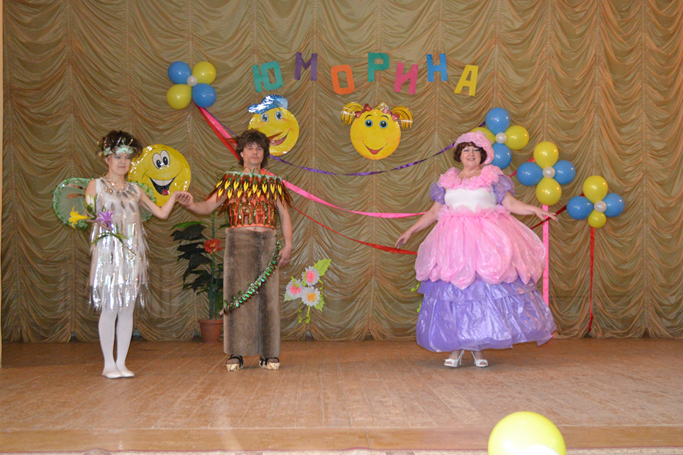 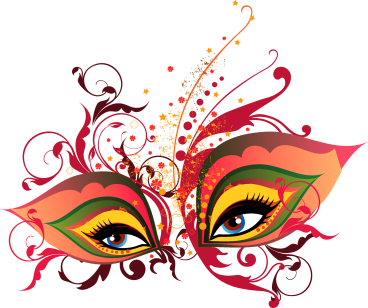 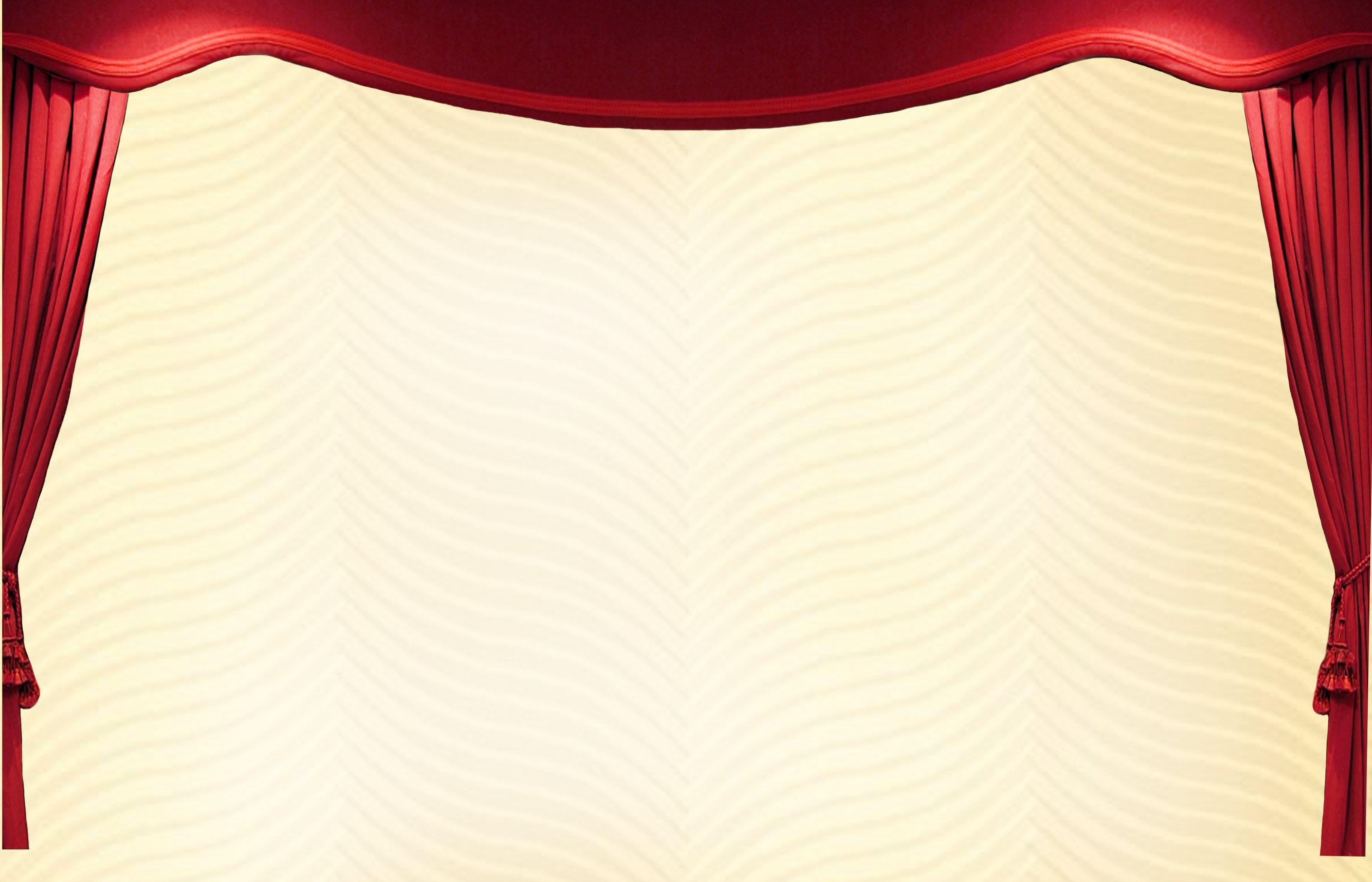 Театр – это особый мир. Пусть в нашем театре играют не профессиональные актеры, а обычные люди с ограниченными возможностями здоровья, но смотря на них мы понимаем, что любовь к театру живет в душе каждого человека
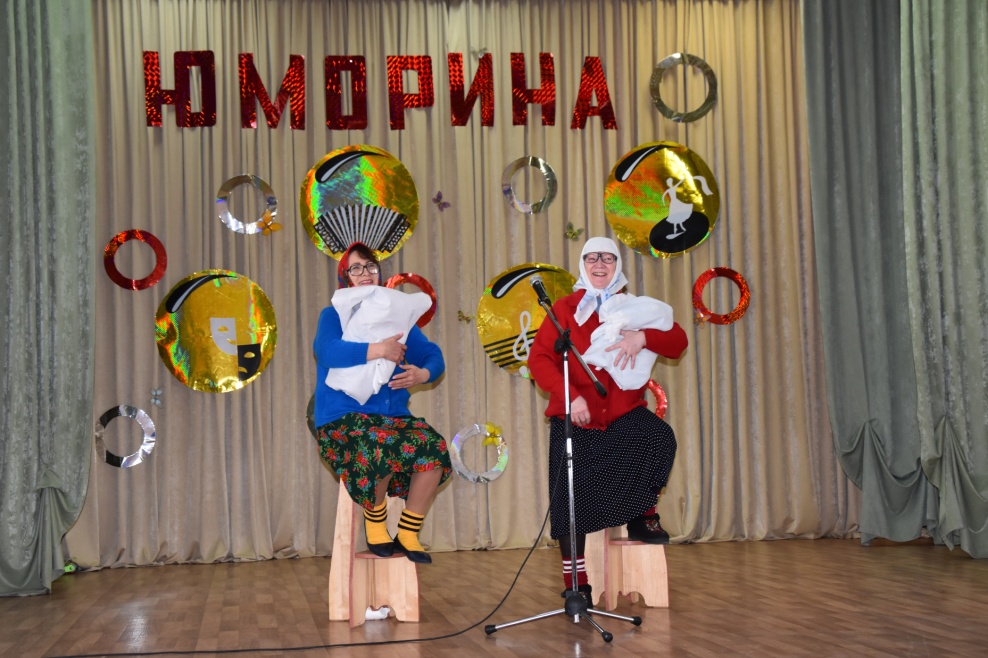 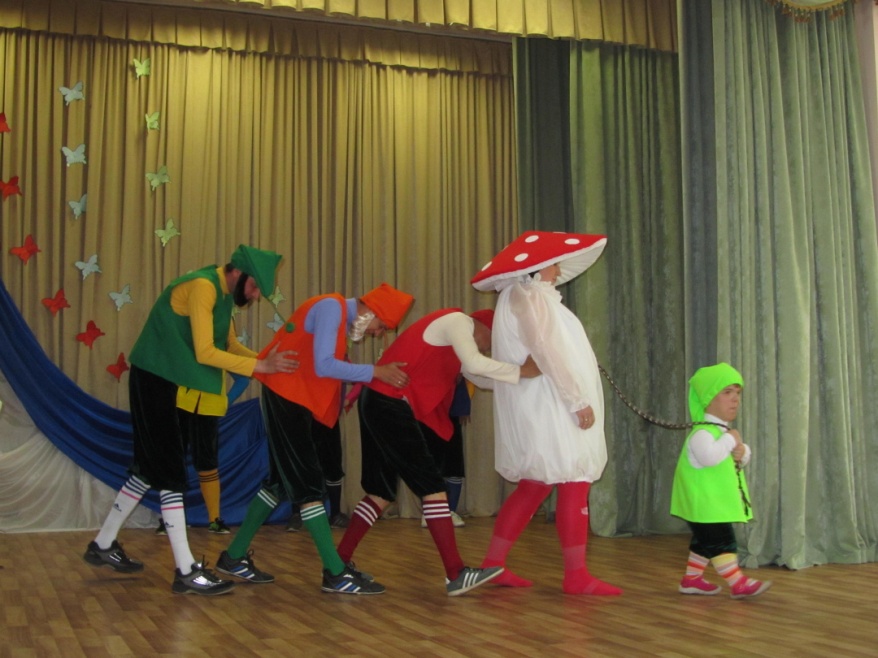 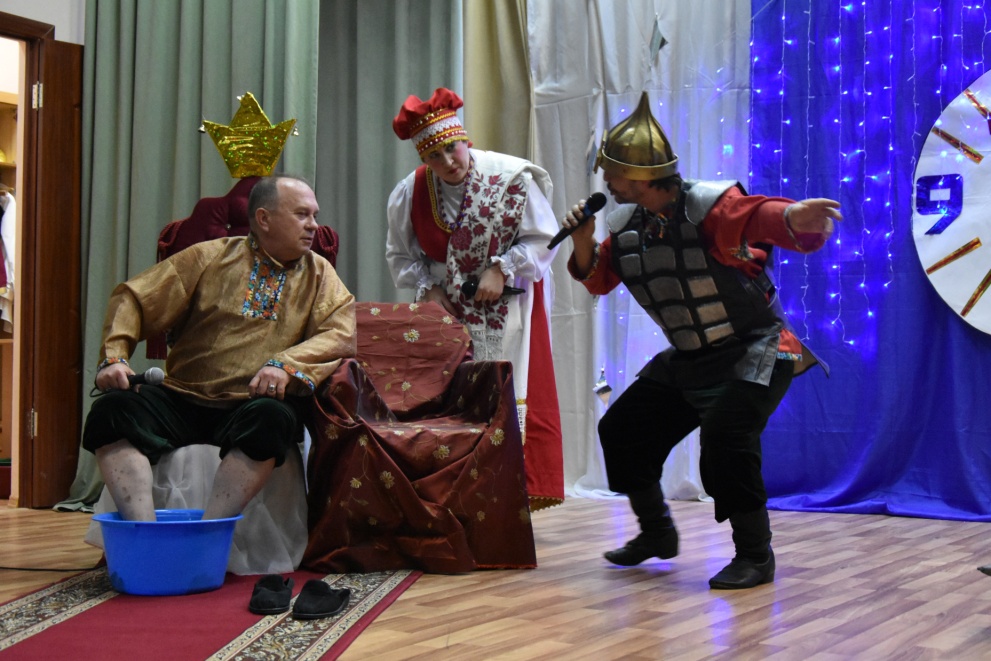 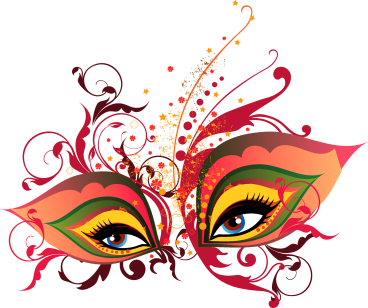 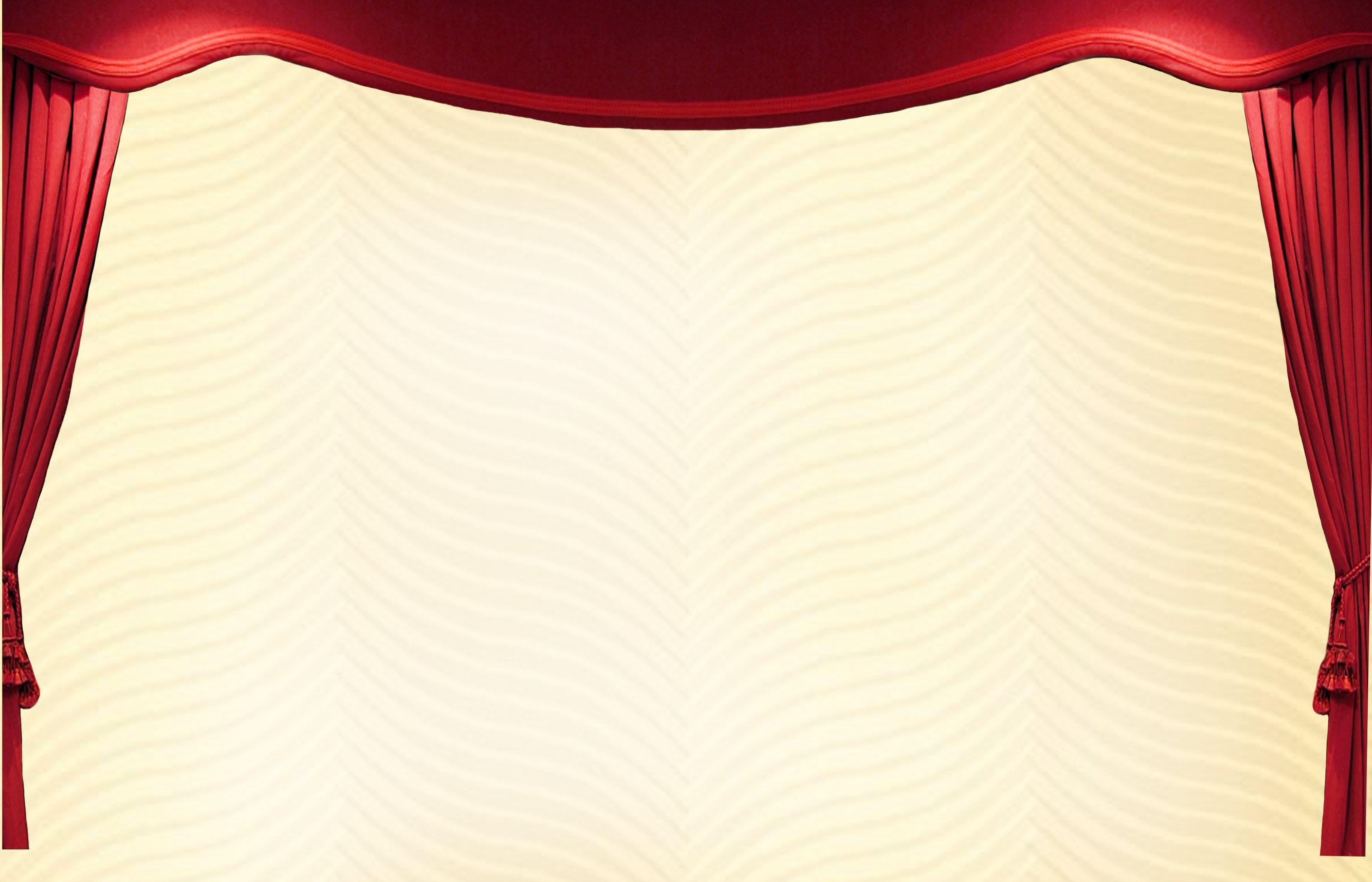 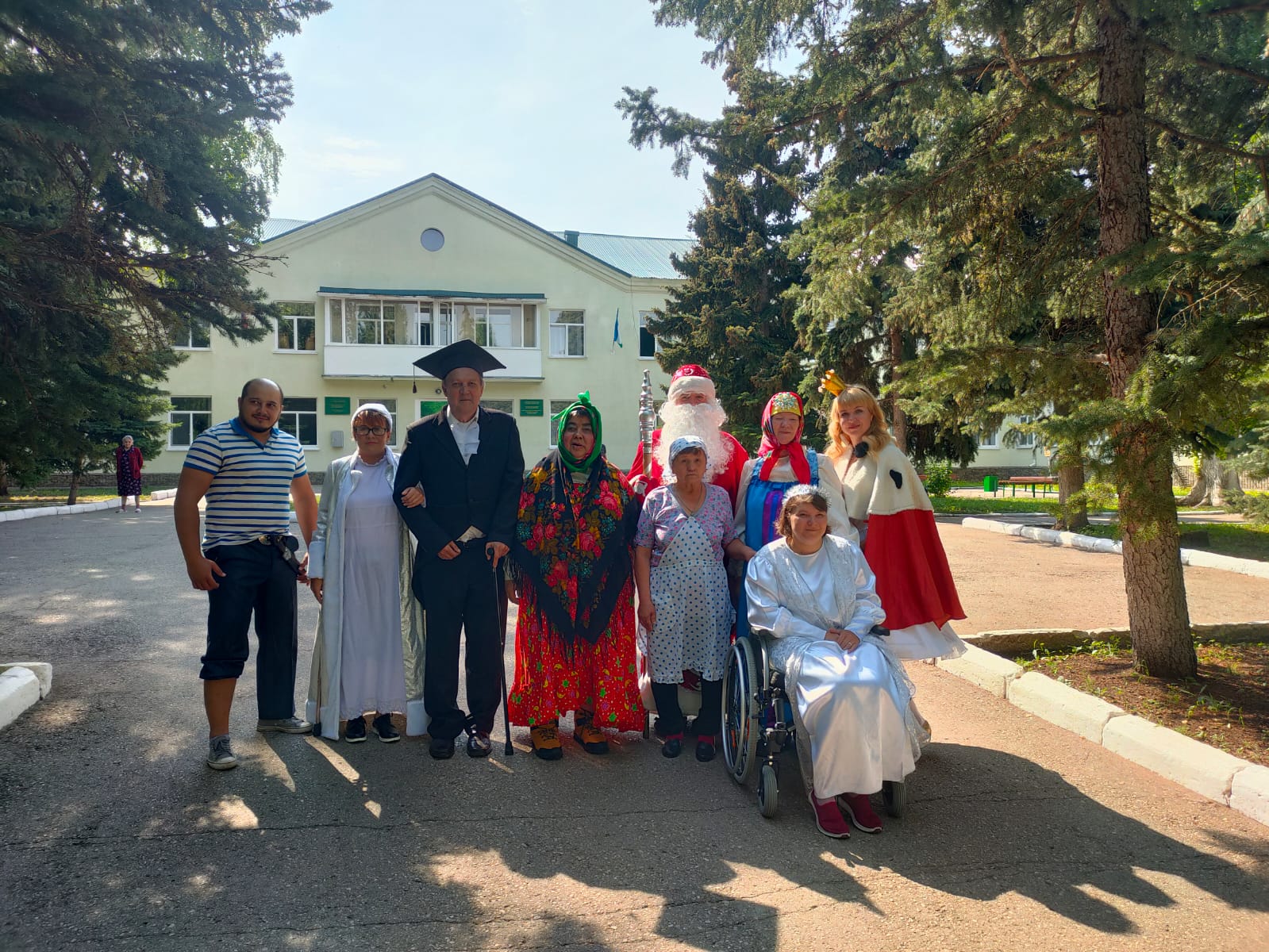 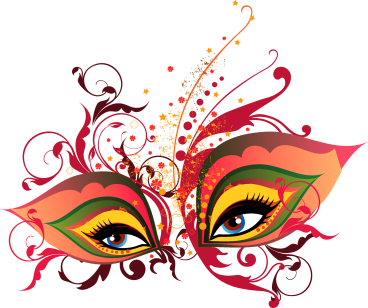 «Скучен театр, когда на сцене видишь не людей, а актеров»
В. О. Ключевский